ASARCIK MESLEKİ VE TEKNİK ANADOLU LİSESİ
2024-2025 EĞİTİM-ÖĞRETİM YILI GÜZ DÖNEMİ  
SANATSAL- KÜLTÜREL-SPORTİF FAALİYETLER RAPORU
Sağlıklı ve Güvenli Sınıfımda Rengarenk Düşlerim
Faaliyetin alanı: İnşaat Teknolojileri Alanı
Faaliyetin yapıldığı yer: Asarcık ÇULHAOĞLU İLKOKULU 
Faaliyetin yapıldığı zaman: 01.10.2024-29.10.2024
Faaliyet koordinatör öğretmeni: Hamide ARGUNŞAH
Faaliyete katılan öğrenci sayısı: 3
Faaliyetin amacı:  Aktif öğrenme yoluyla dayanışmayı, beceri gelişimini ve etkili iletişimi teşvik etmektir. Öğrencileri mutlu hissettiren, öğrenmelerine katkı sağlayan ve derslere motive eden güvenli bir sınıf ortamı oluşturmak hedeflenmektedir. Ayrıca, Milli Eğitim Bakanlığı bünyesindeki kurumlar arasında dayanışmayı güçlendirmek ve tasarruf tedbirlerini benimsemeye katkıda bulunmak da amaçlanmaktadır.
2
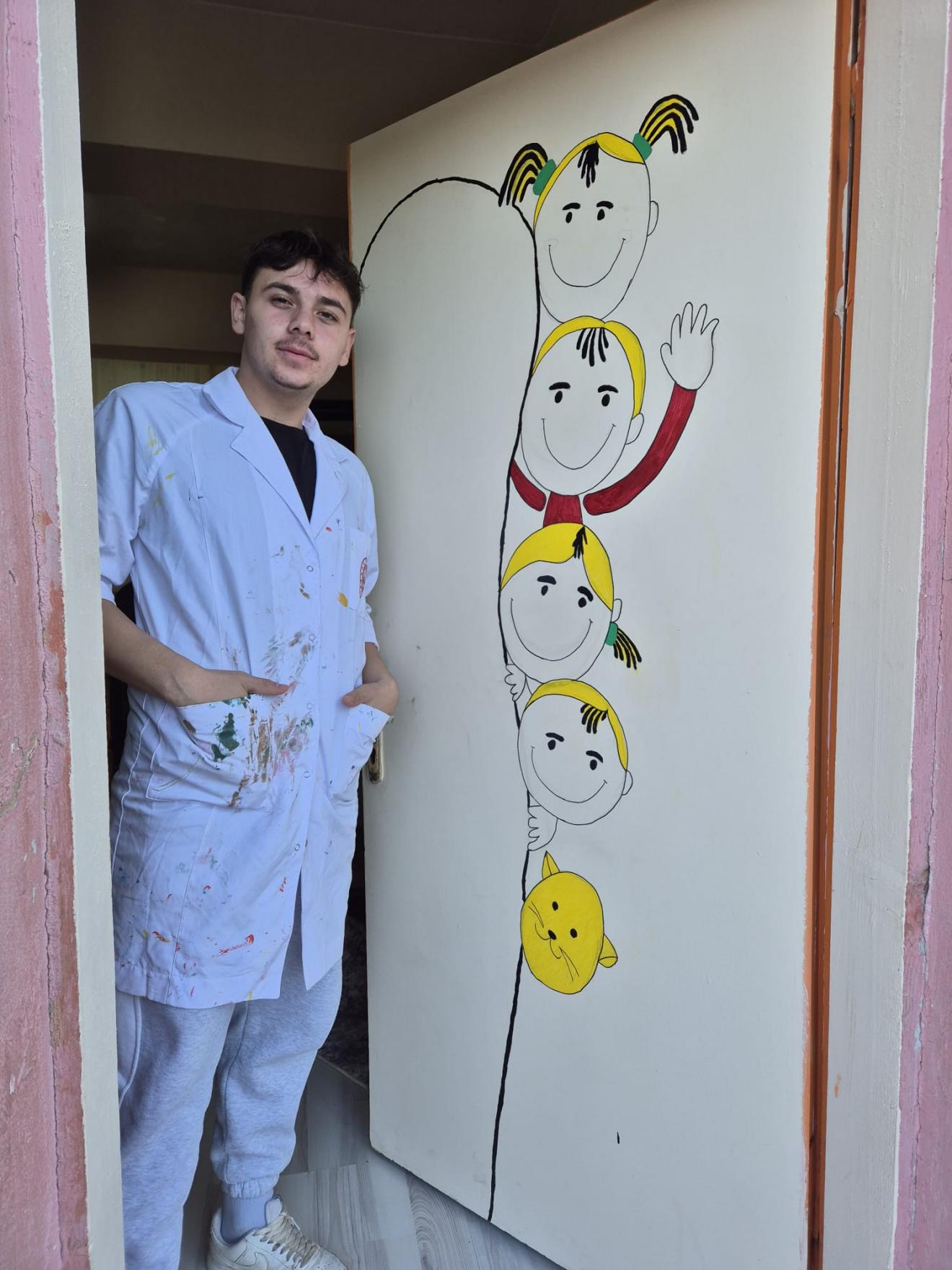 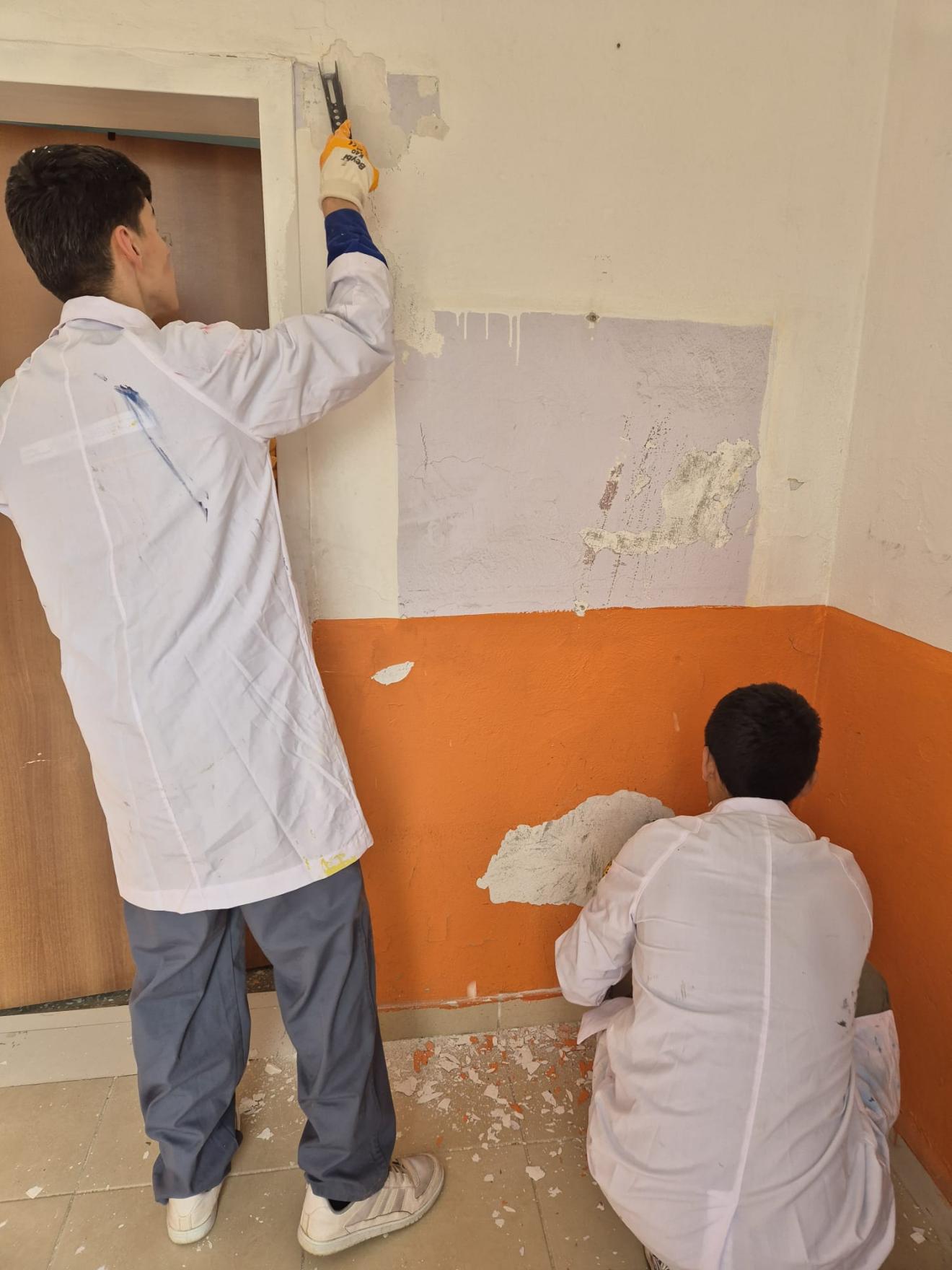 16.02.2025
3
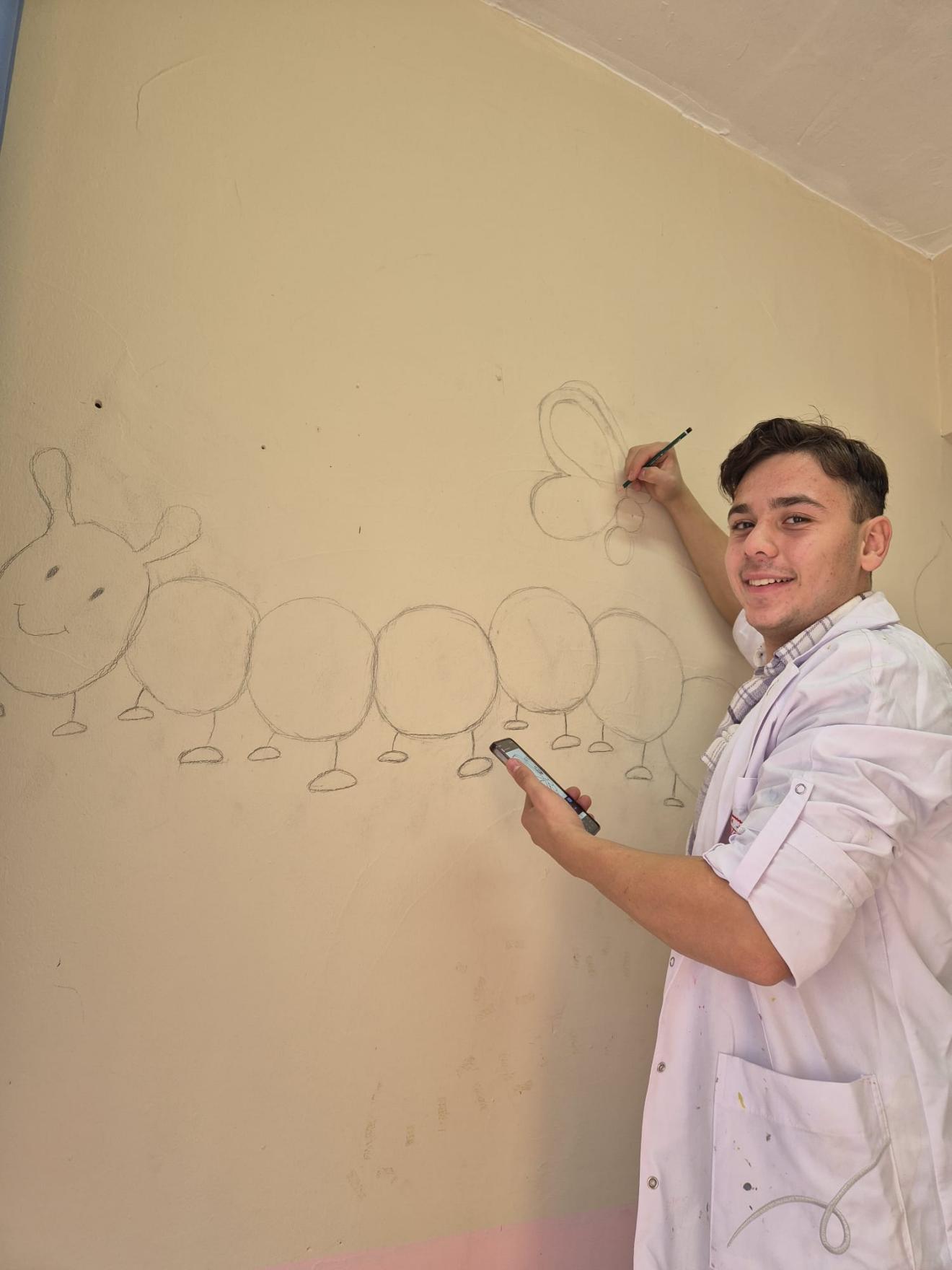 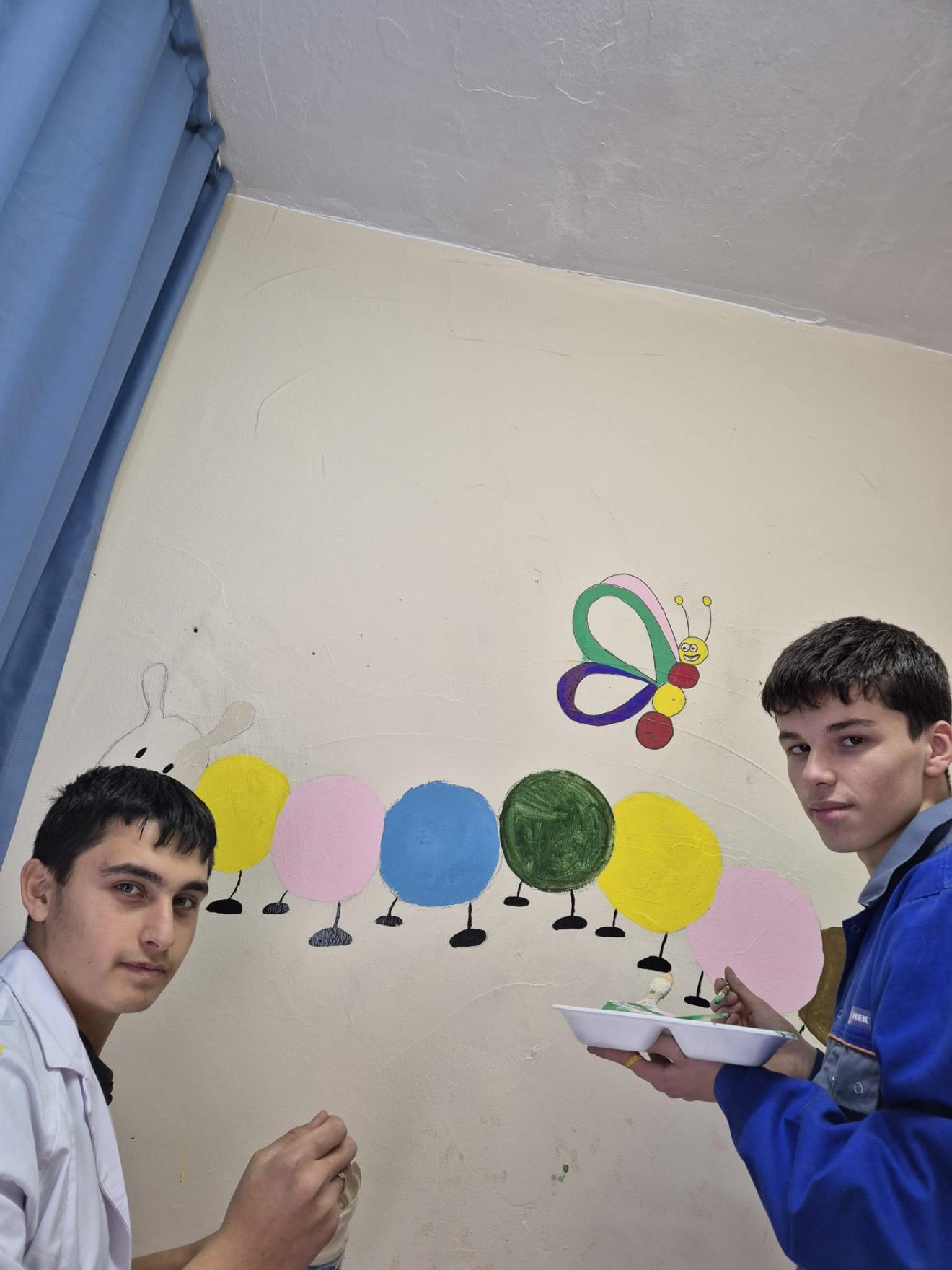 16.02.2025
4
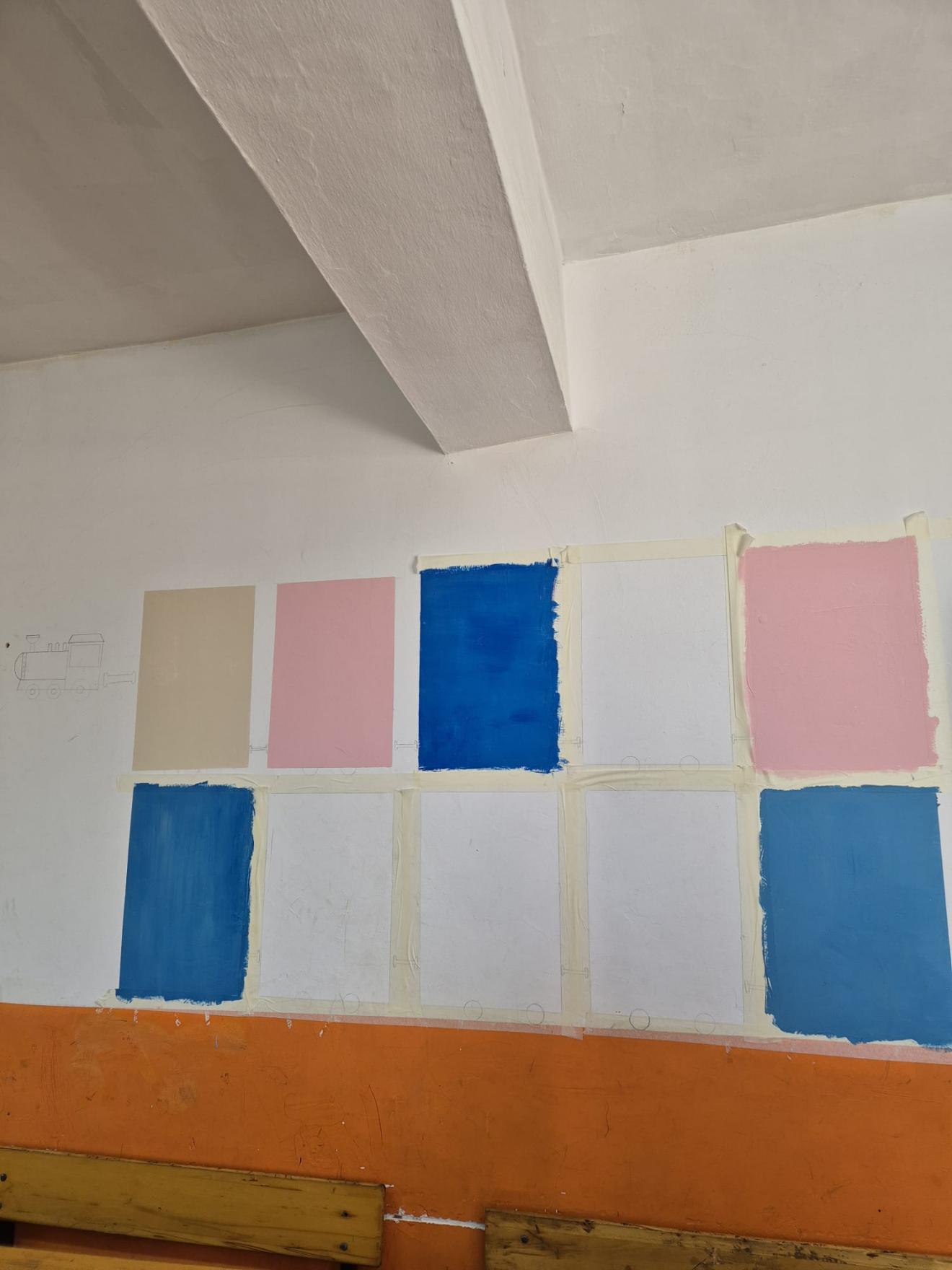 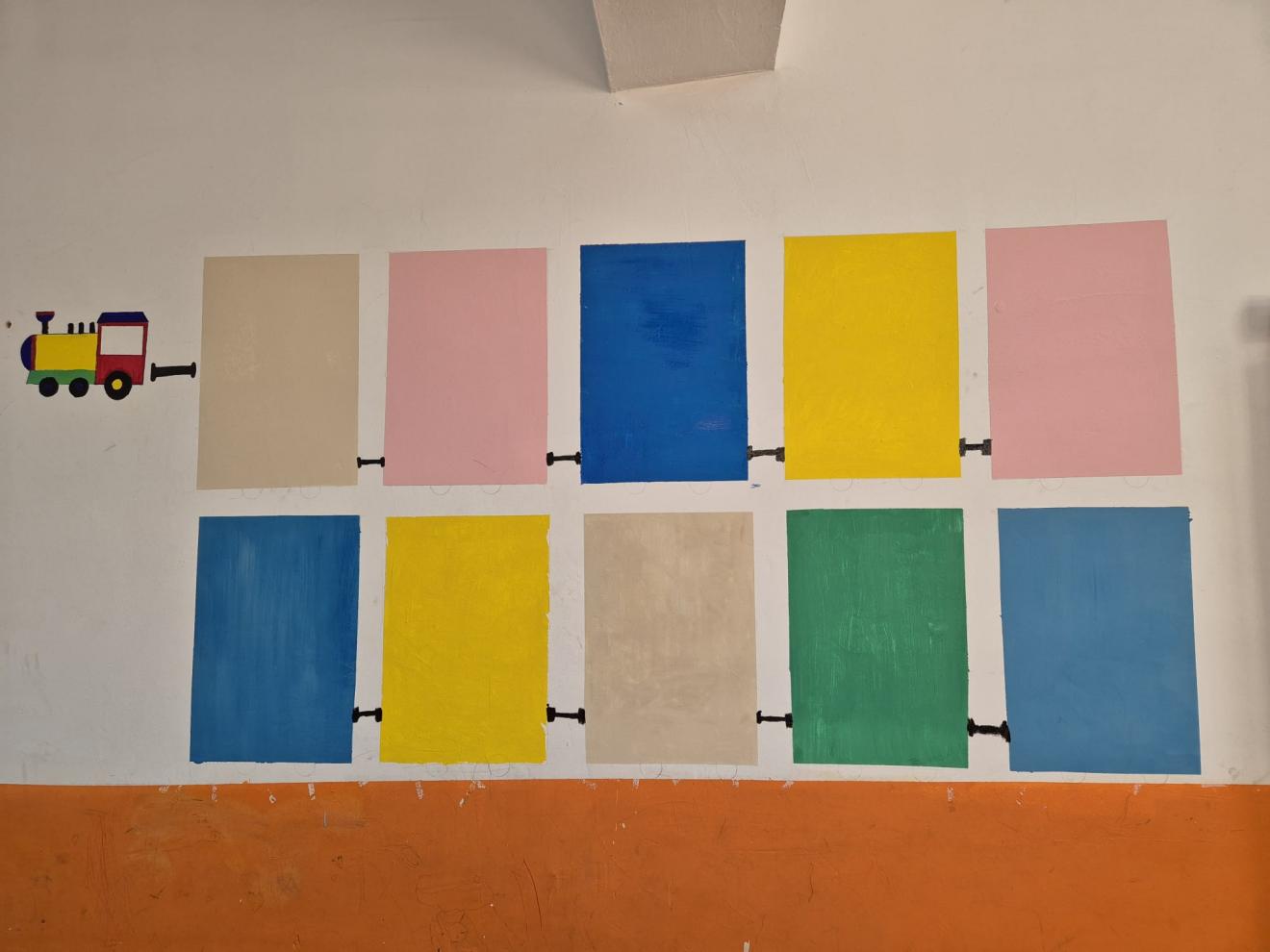 16.02.2025
5
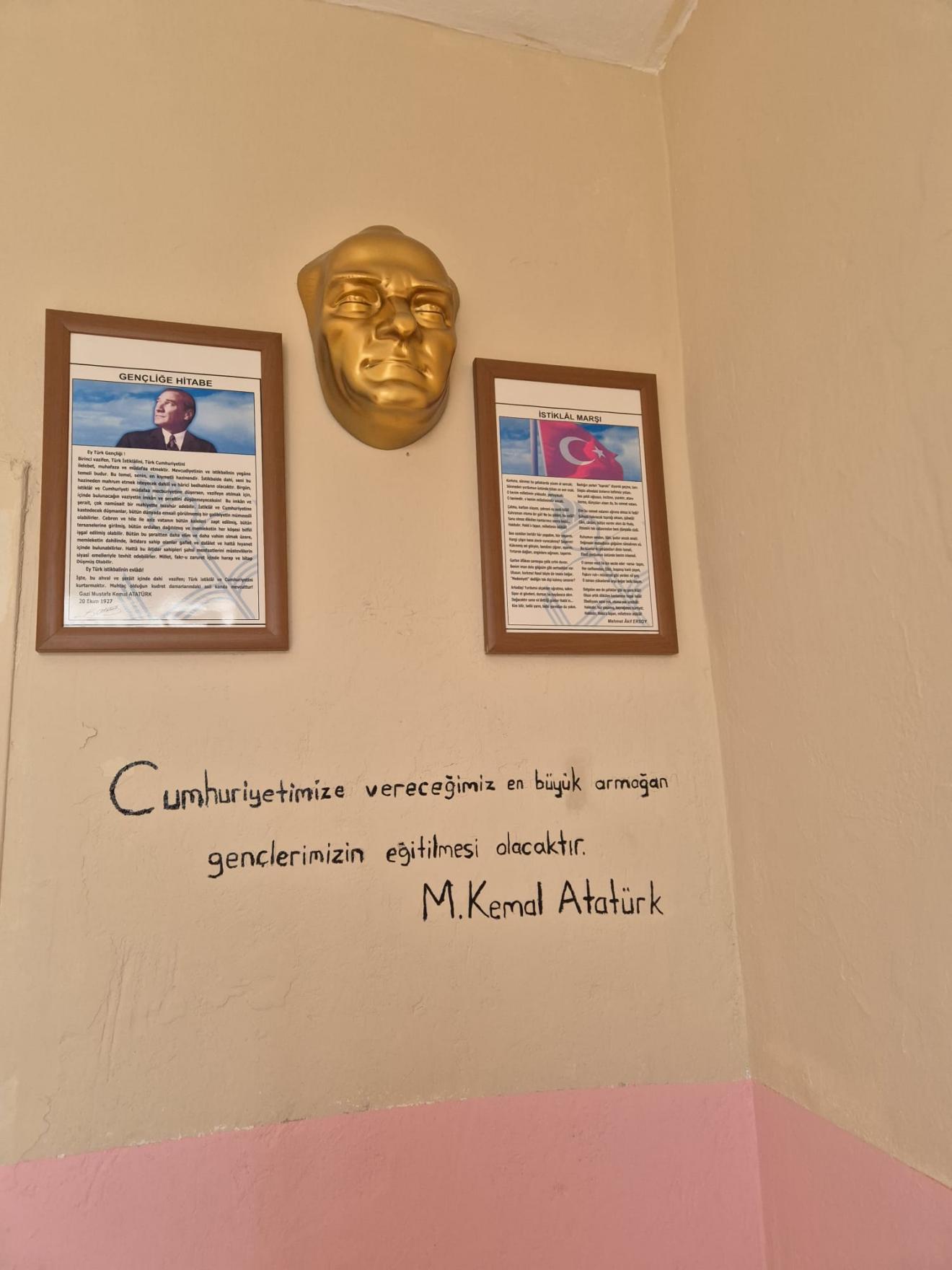 16.02.2025
6
29 Ekim Resim Sergisi
Faaliyetin alanı: Görsel Sanatlar
Faaliyetin yapıldığı yer: Asarcık Meydan 
Faaliyetin yapıldığı zaman: 29.10.2024
Faaliyet koordinatör öğretmeni: Melek ÖZAY
Faaliyete katılan öğrenci sayısı: 18
Faaliyetin amacı: Günün anlam ve önemini vurgulamak, değerlerimize sahip çıkarak eğitim ve öğretimde aktif katılımı teşvik etmektir. Ayrıca, öğrencilerin mevcut becerilerini geliştirmelerine olanak tanıyarak sergiye katkıda bulunmalarını sağlamak hedeflenmektedir.
7
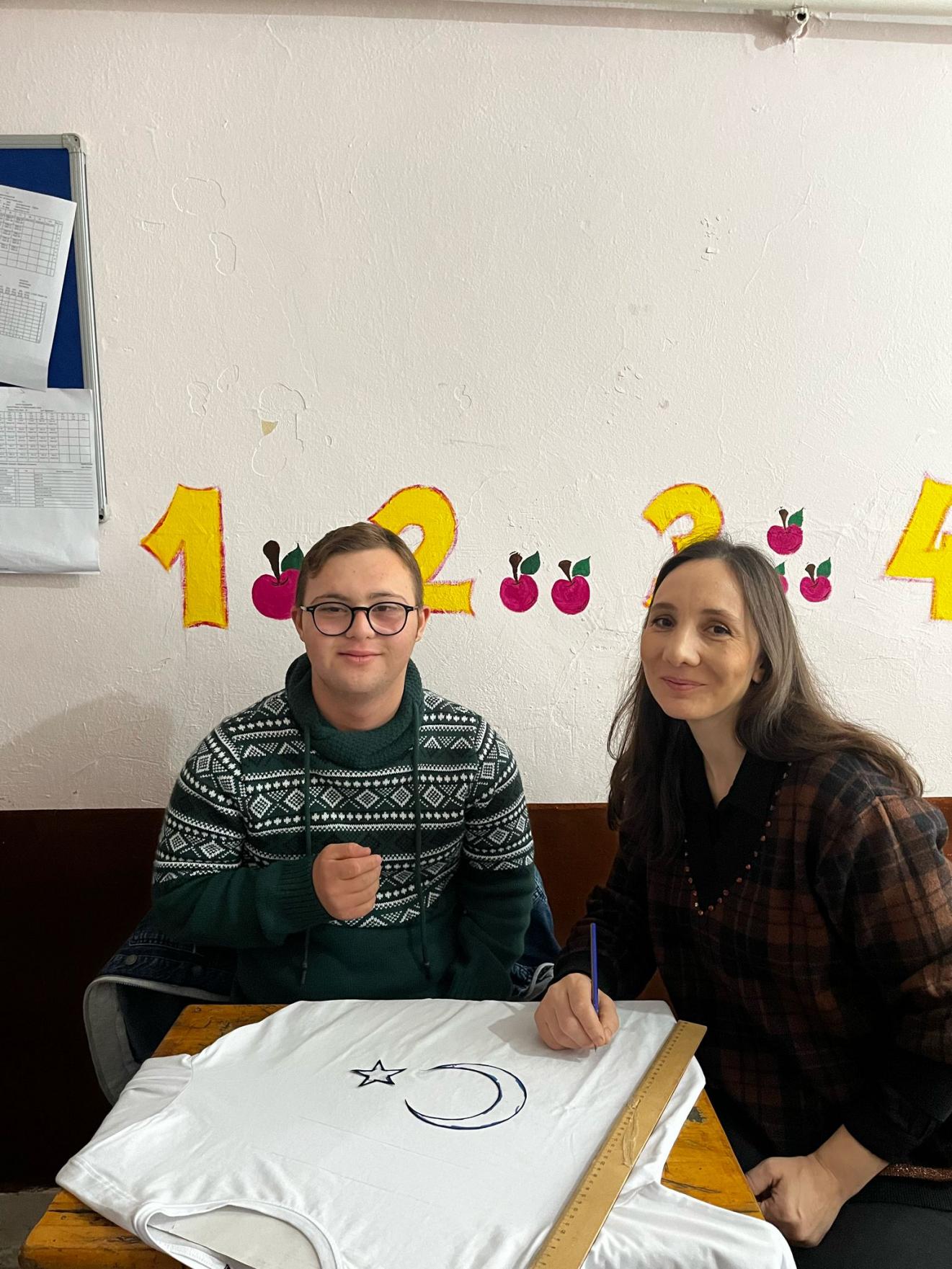 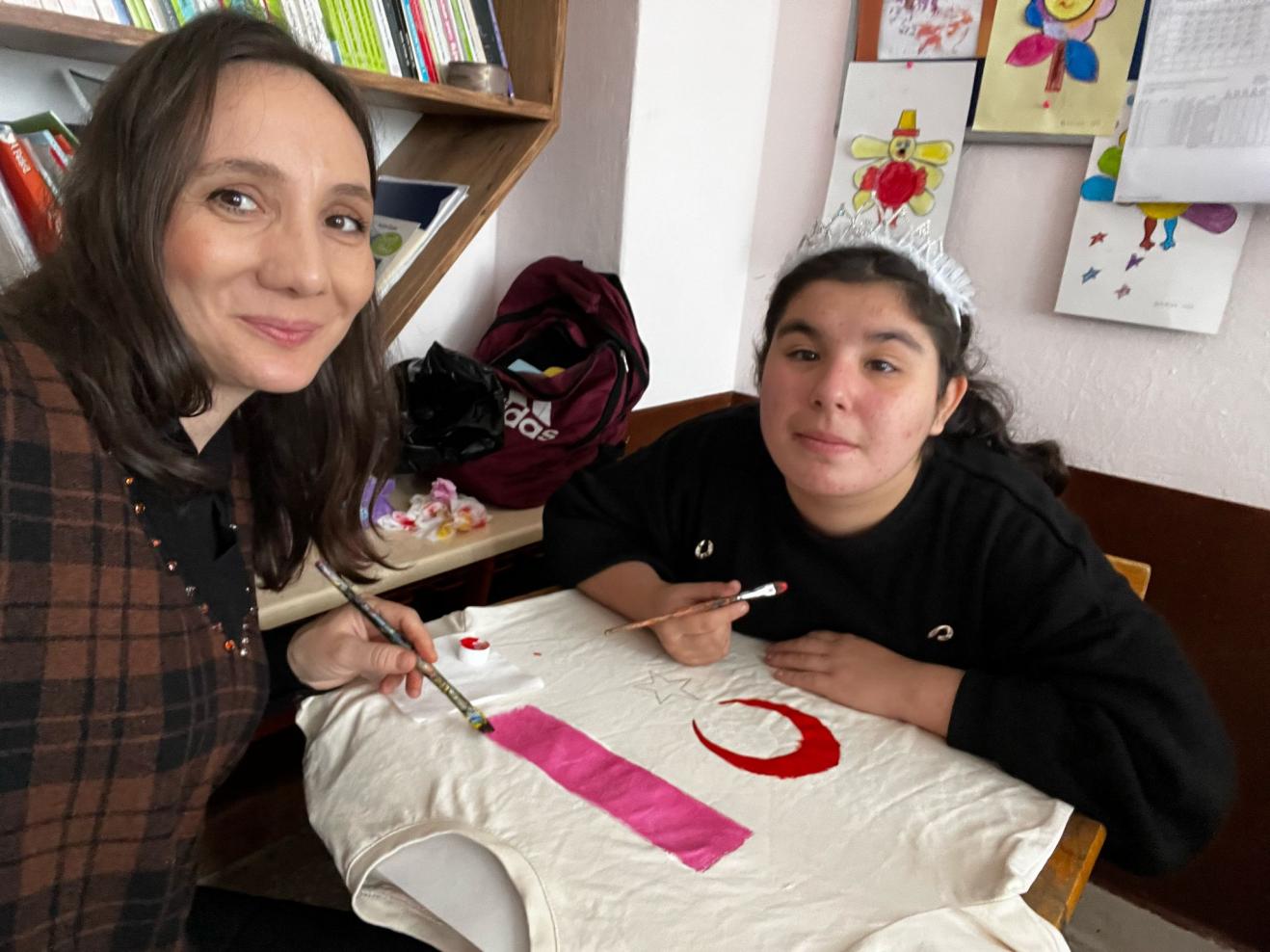 16.02.2025
8
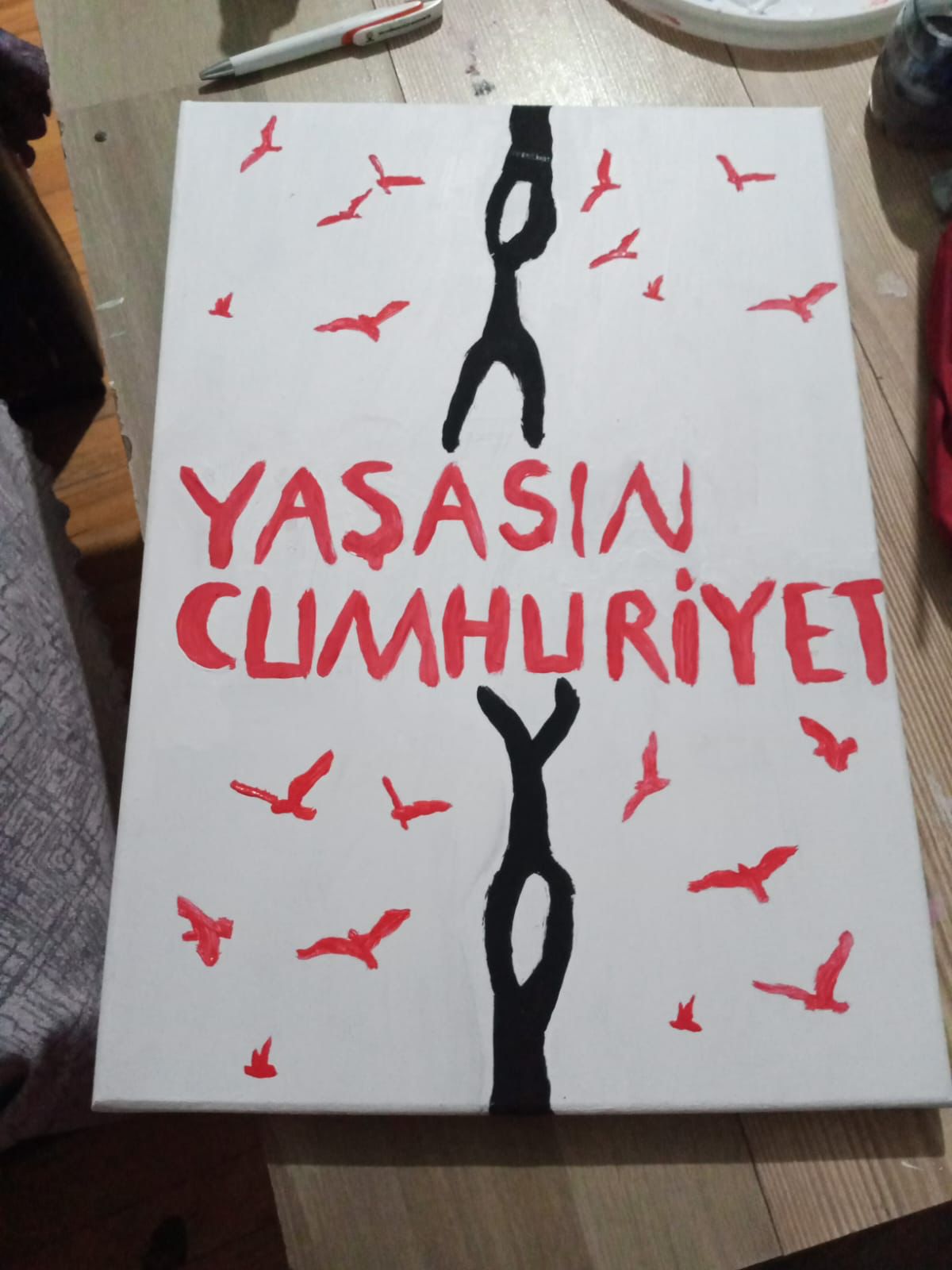 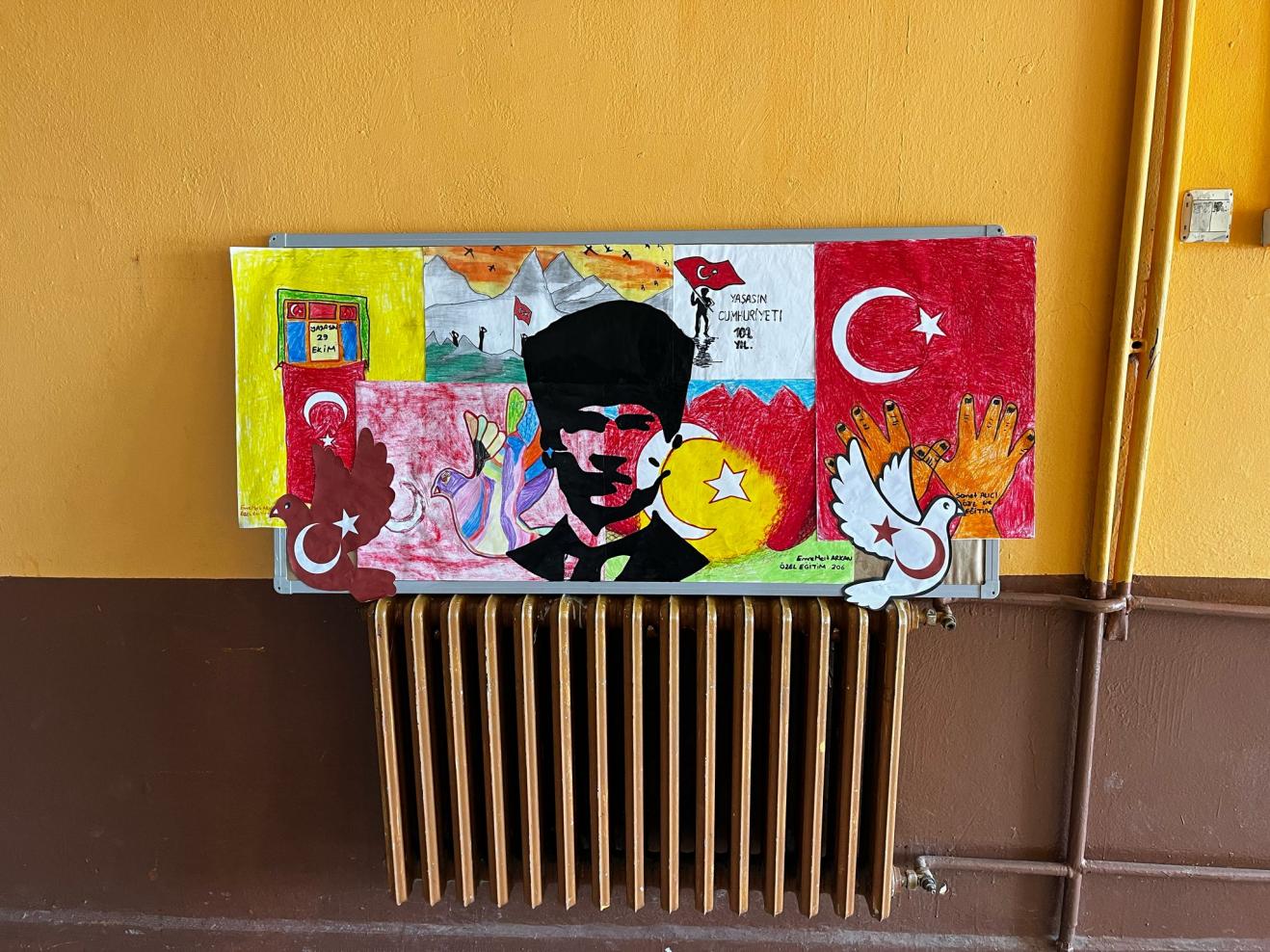 16.02.2025
9
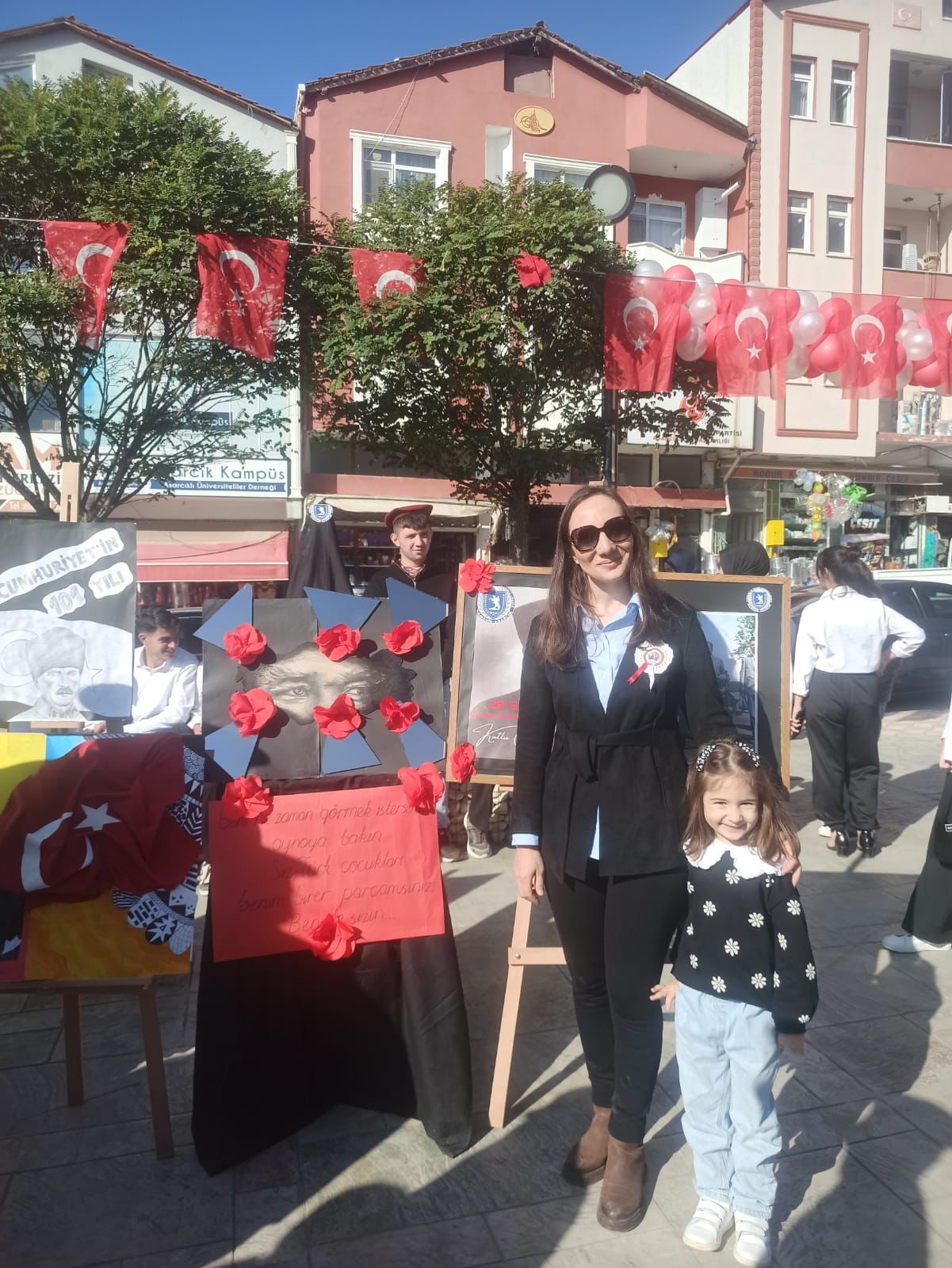 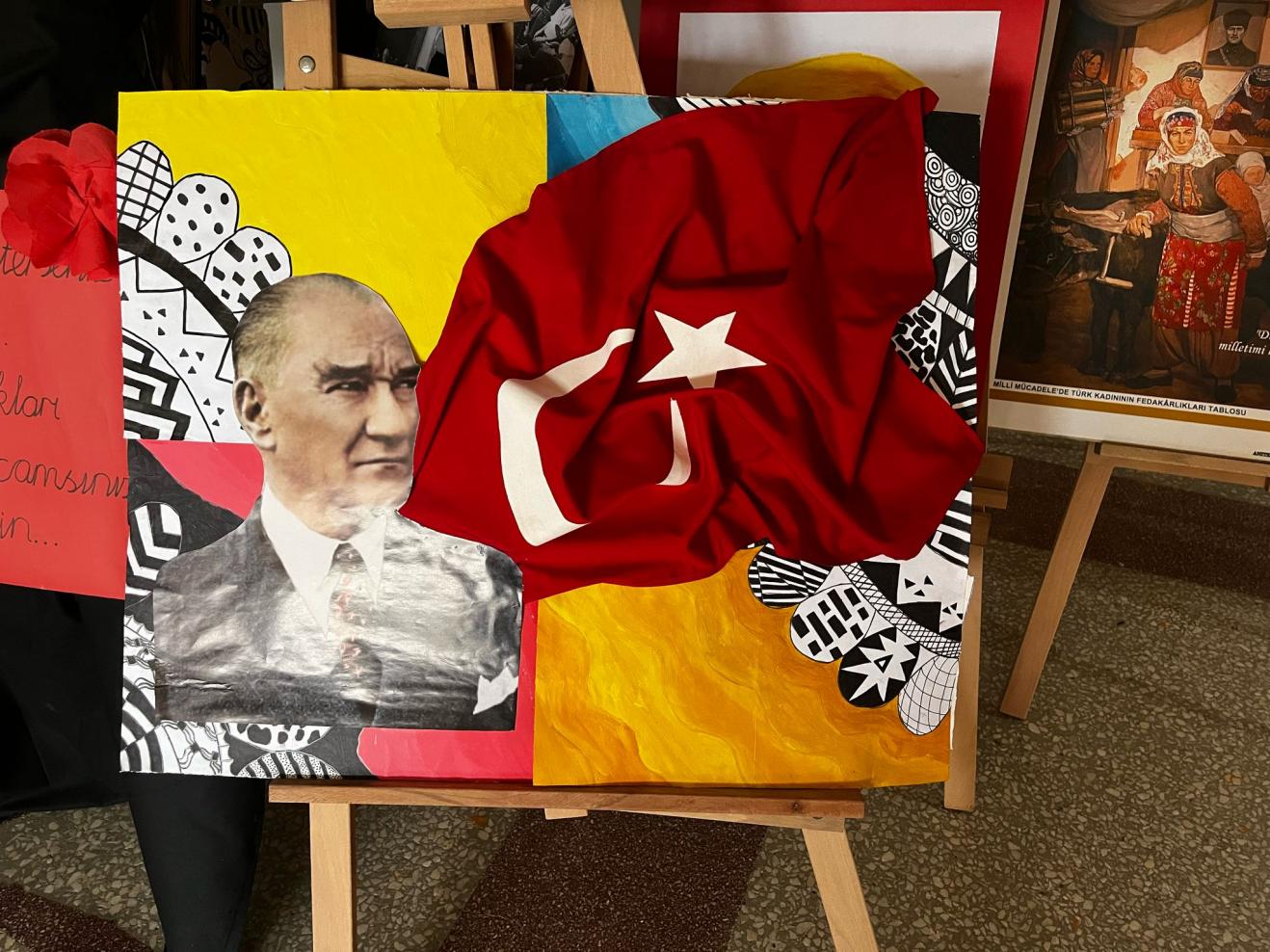 16.02.2025
10
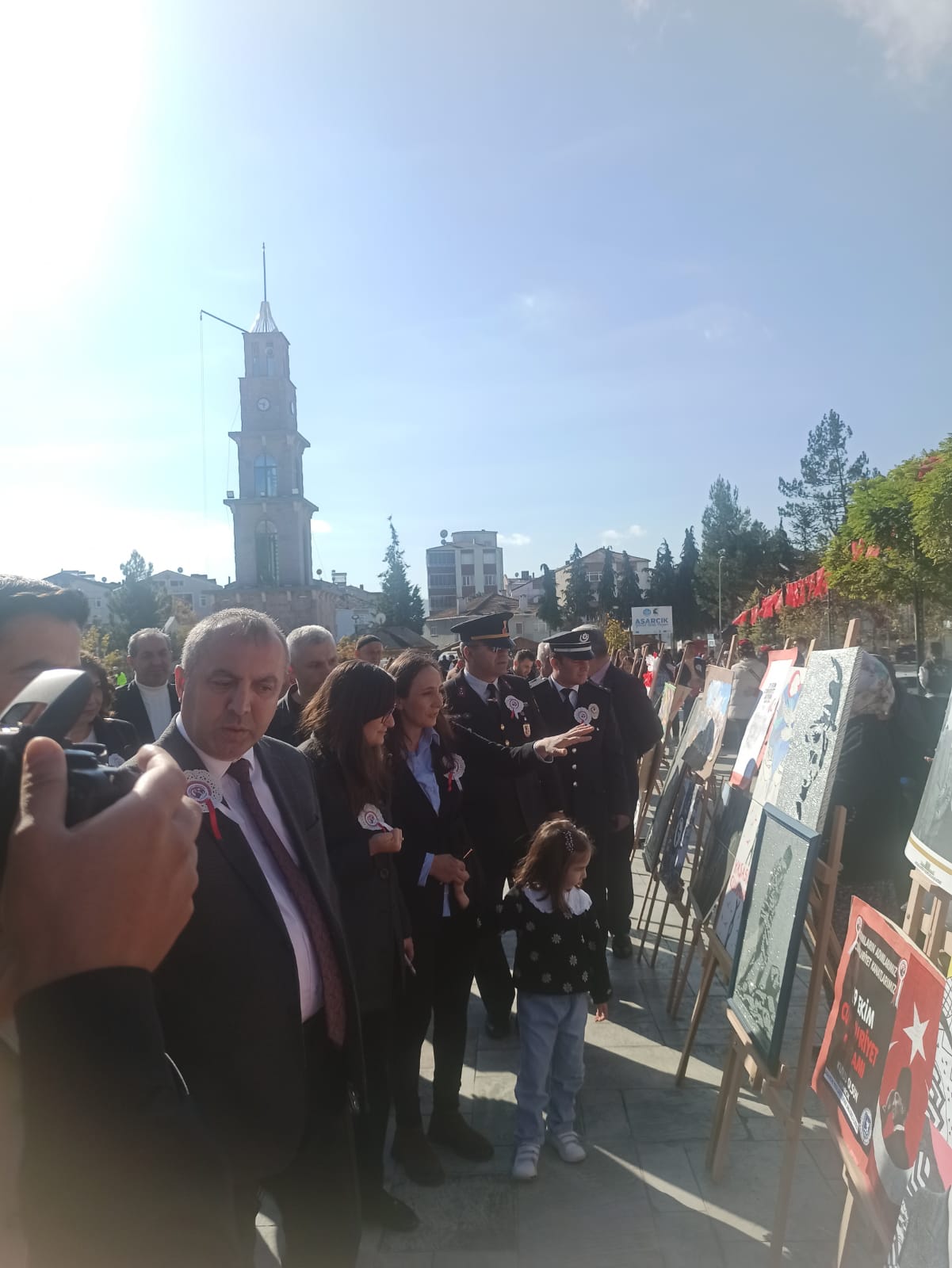 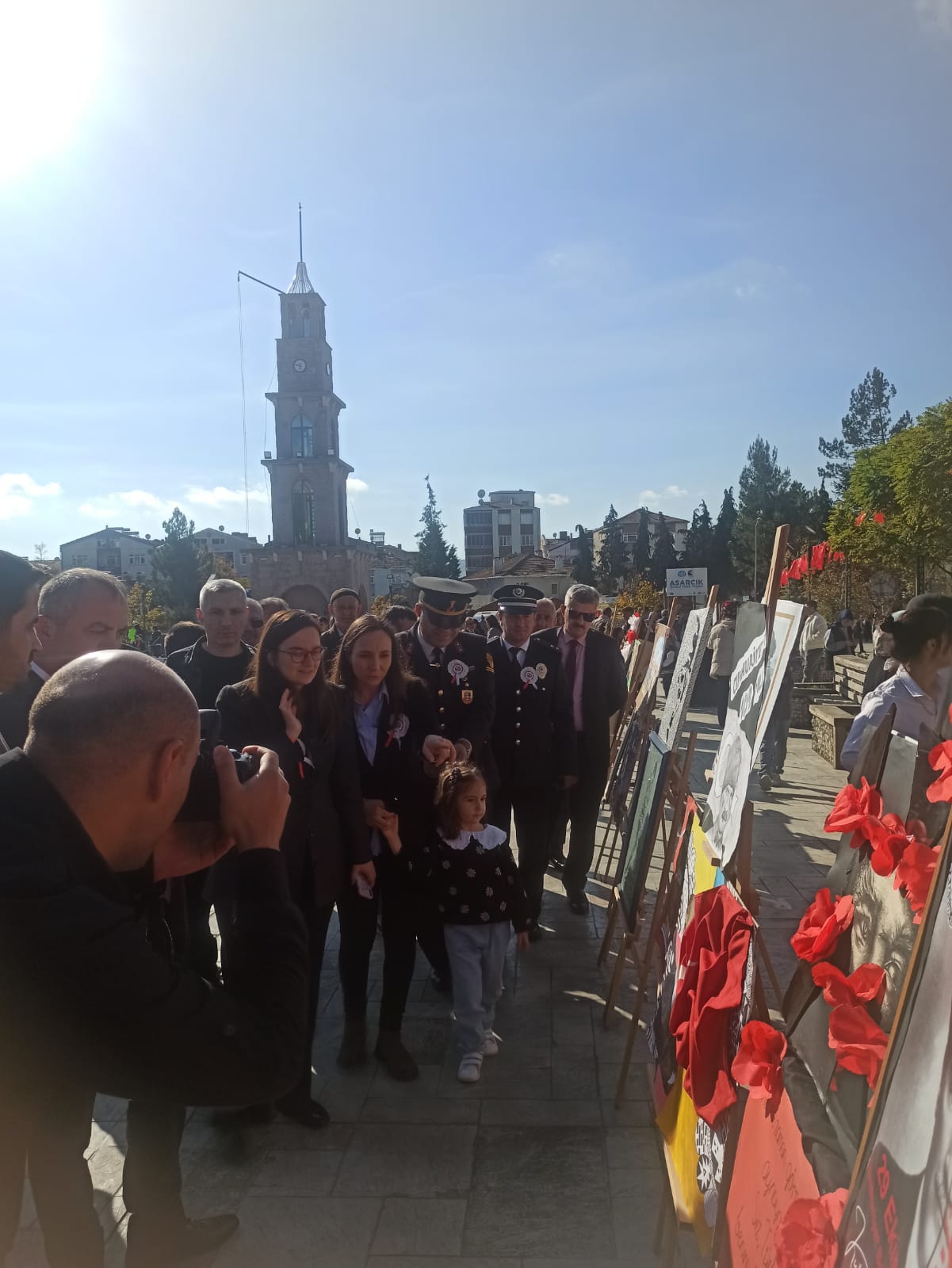 16.02.2025
11
OKU-YORUM, ANLATI-YORUM
Faaliyetin alanı: TÜRK DİLİ VE EDEBİYATI
Faaliyetin yapıldığı yer: ASARCIK MESLEKİ VE TEKNİK ANADOLU LİSESİ 
Faliyetin yapıldığı zaman: 01.10.2024-17.01.2025
Faaliyet koordinatör öğretmeni: MİKAİL DURHAT
Faaliyete katılan öğrenci sayısı: 120
Faaliyetin amacı: ÖĞRENCİLERE KİTAP OKUMA ALIŞKANLIĞI KAZANDIRARAK; OKUDUĞUNU ANLAMA, YORUMLAMA VE ANLATMA BECERİLERİNİ GELİŞTİRMEK
12
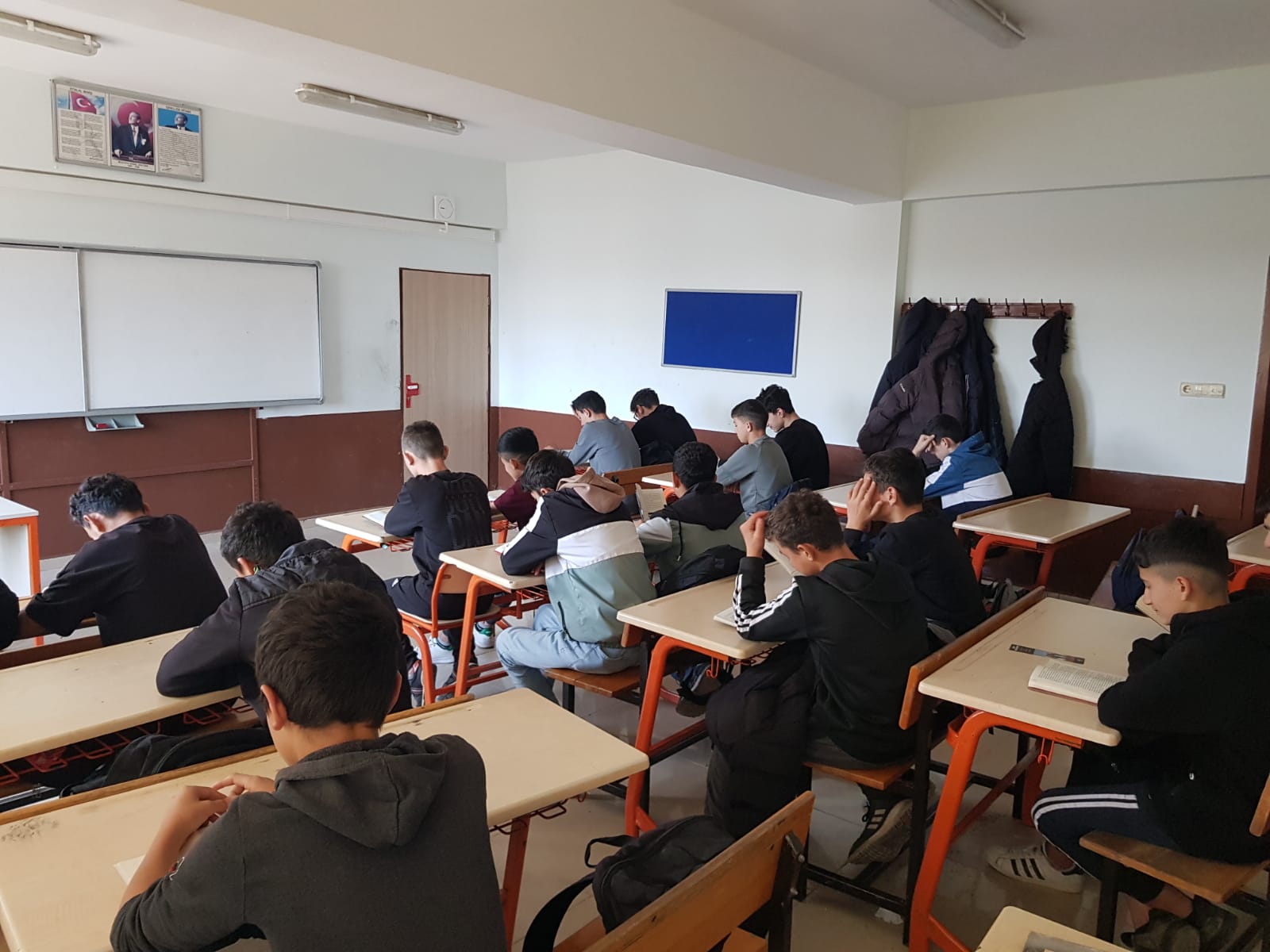 16.02.2025
13
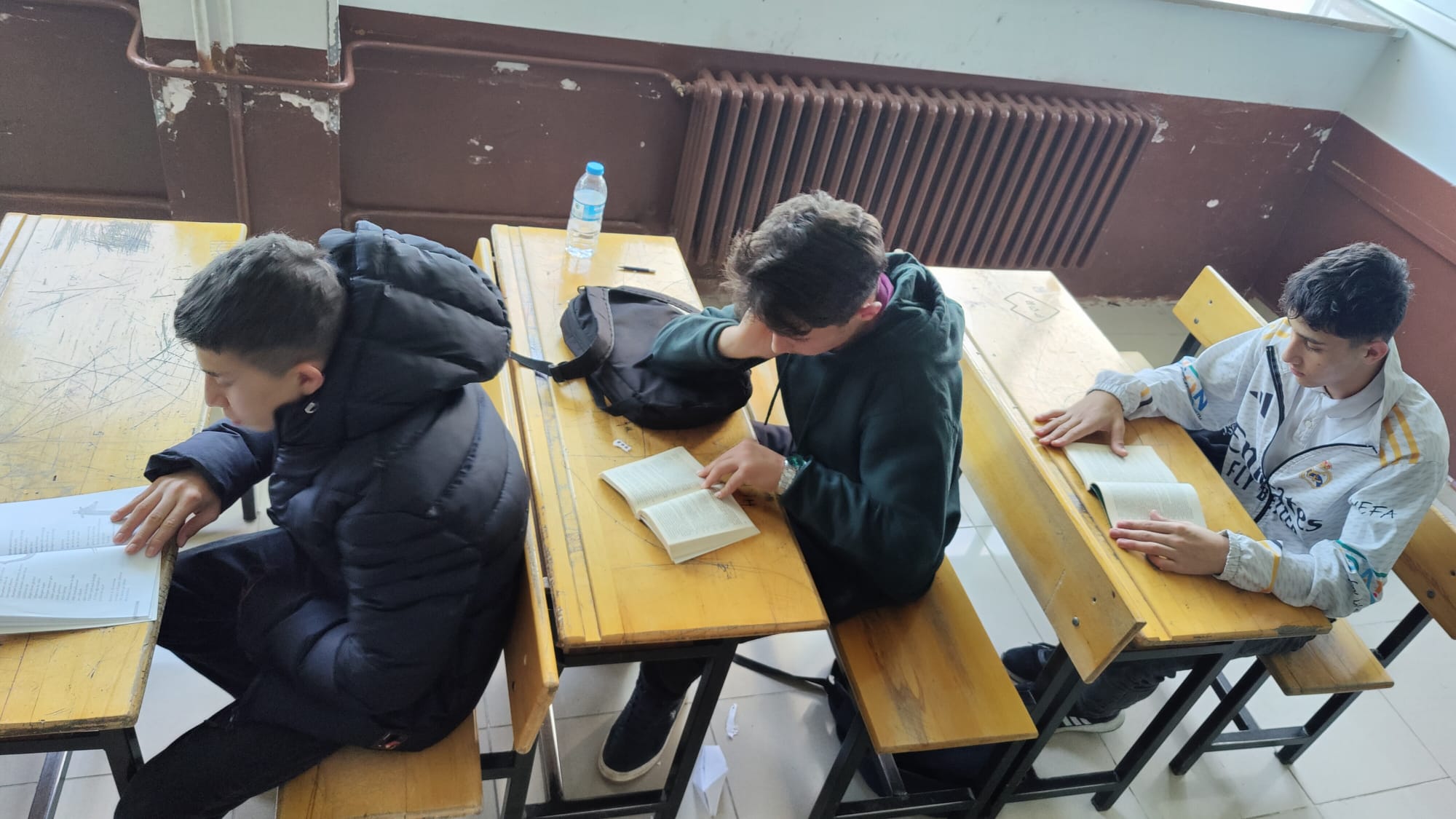 16.02.2025
14
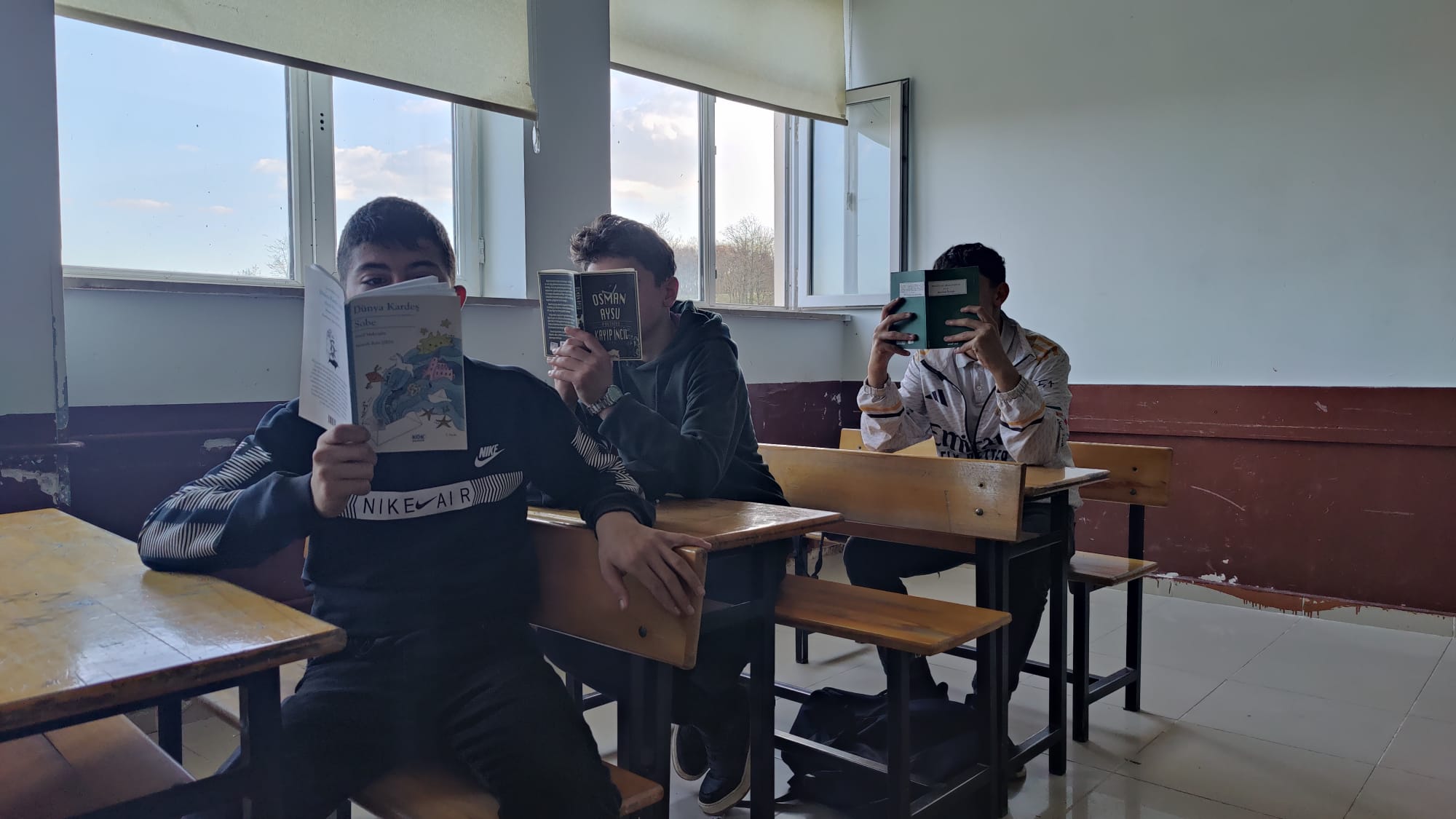 16.02.2025
15
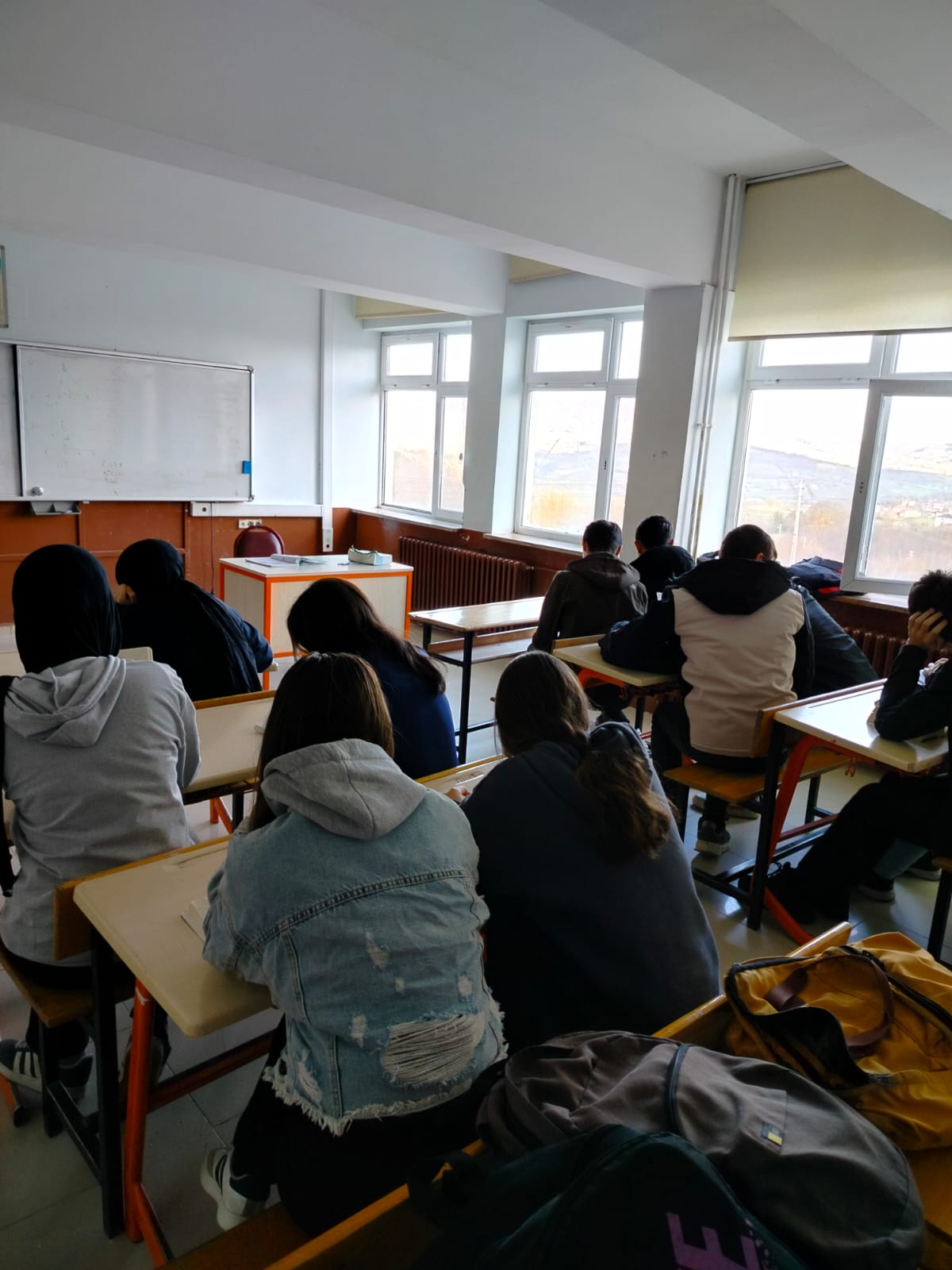 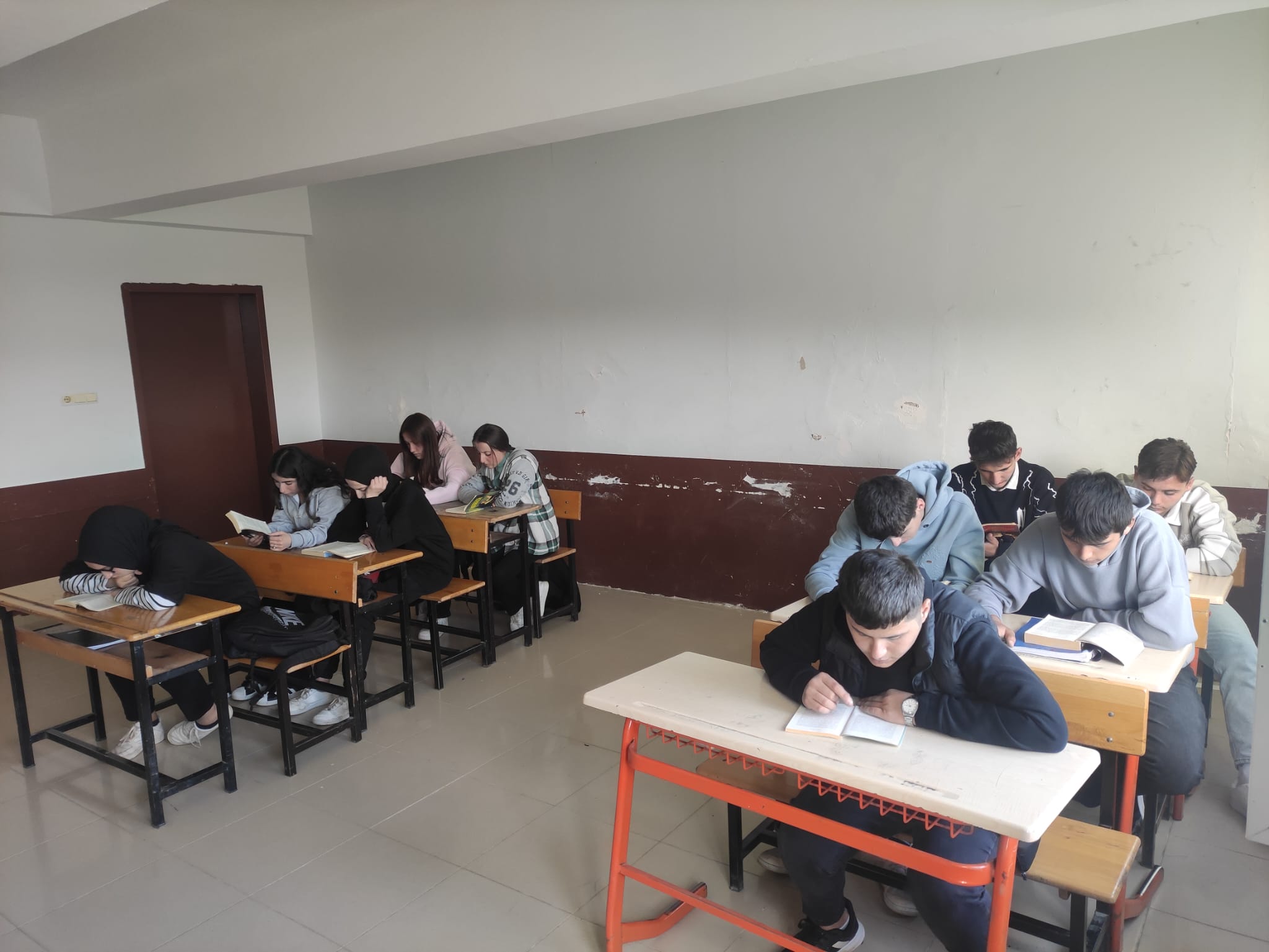 16.02.2025
16
Asarcık Gençlik Spor İlçe Müdürlüğü Bayrak Yürüyüşü
Faaliyetin alanı: KÜLTÜREL ETKİNLİKLER / Toplumsal Uygulamalar Ritüeller ve ŞölenlerFaaliyetin yapıldığı yer: AsarcIk Meydana Bando Eşliğinde Faaliyetin yapıldığı zaman: 24.10.2024Faaliyet koordinatör öğretmeni: Ali Sipahi ŞahinFaaliyete katılan öğrenci sayısı: 25Faaliyetin amacı: Milli birlik ve beraberlik bilinci kazandırmak
17
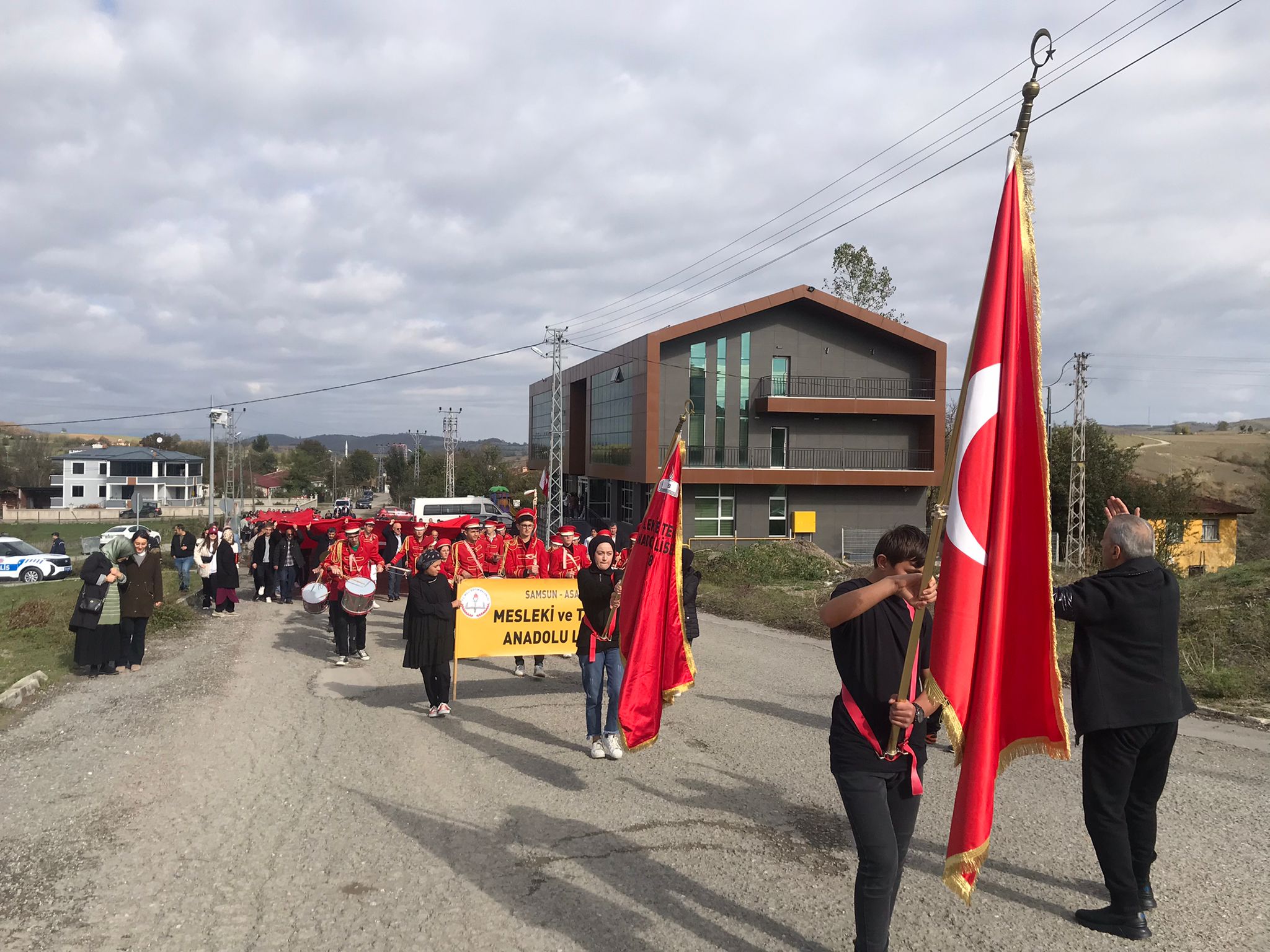 16.02.2025
18
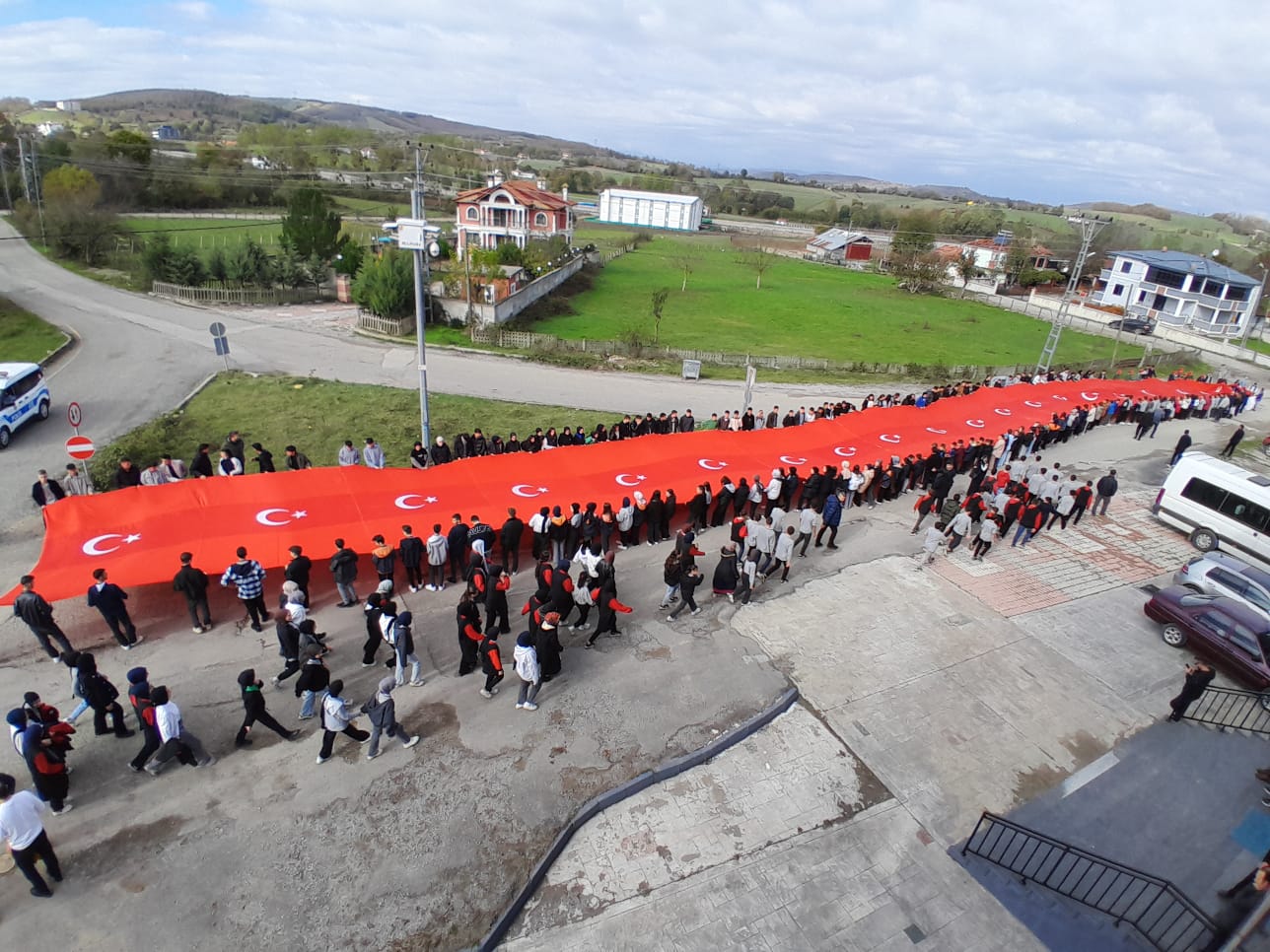 16.02.2025
19
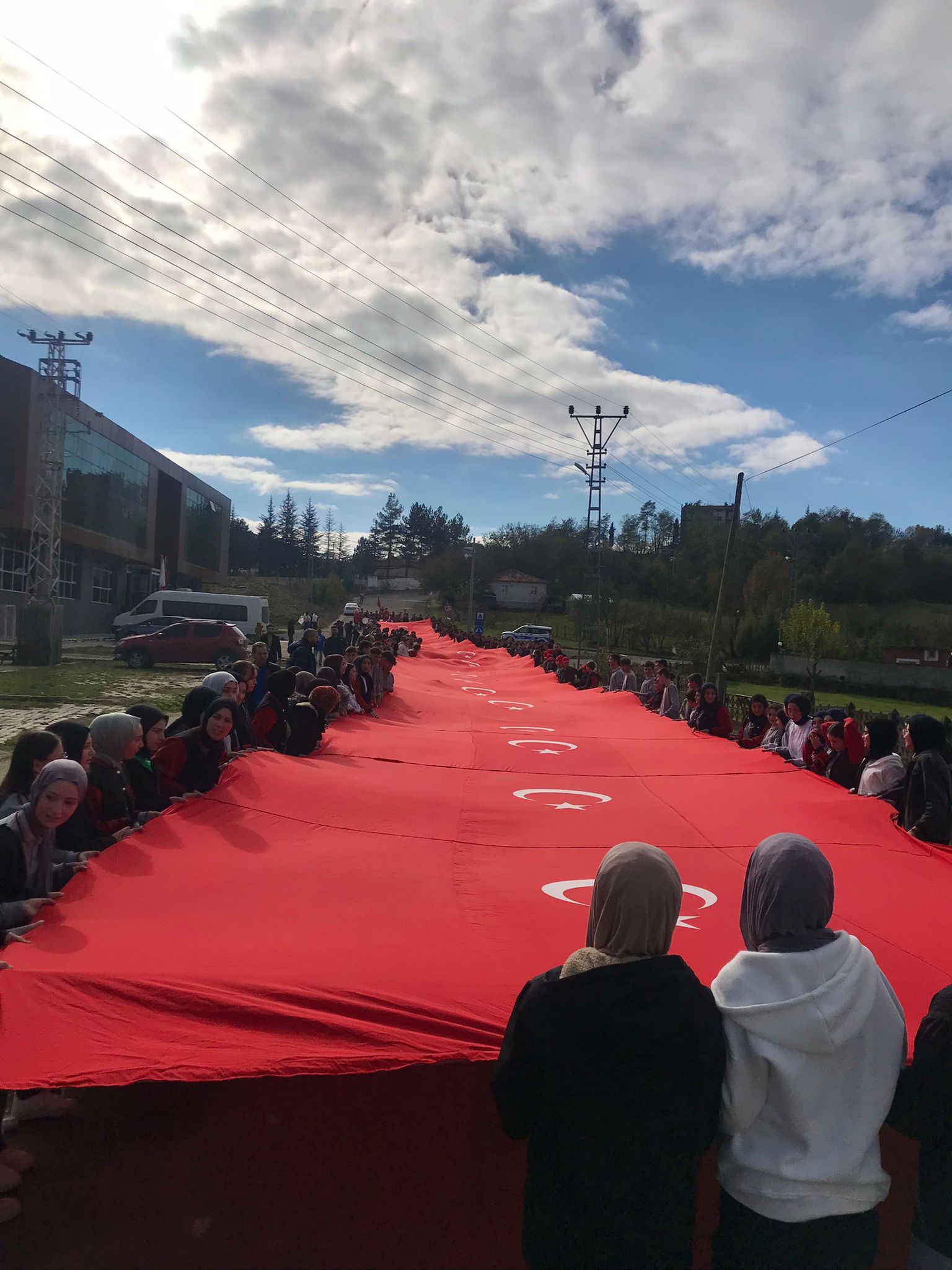 16.02.2025
20
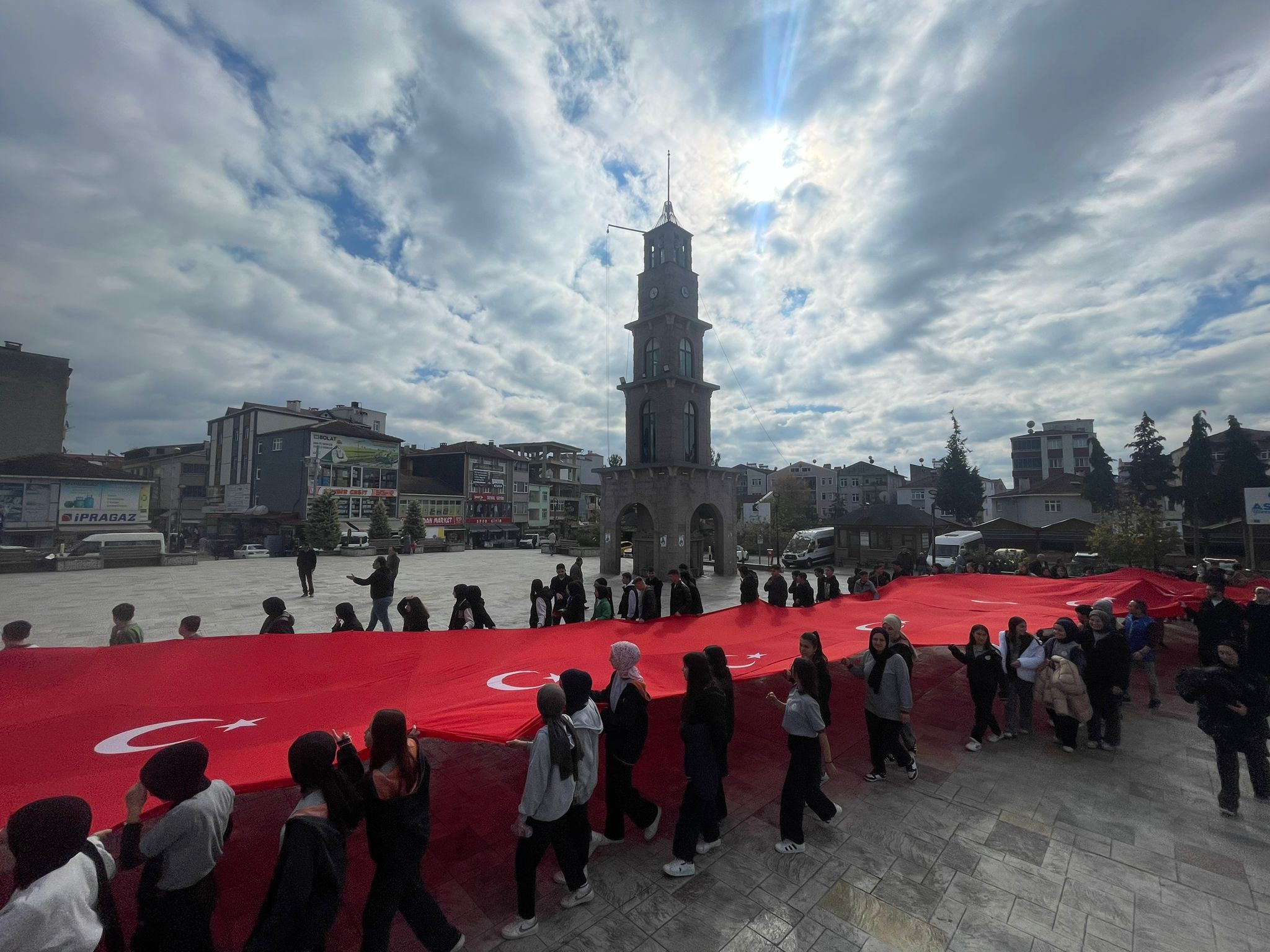 16.02.2025
21
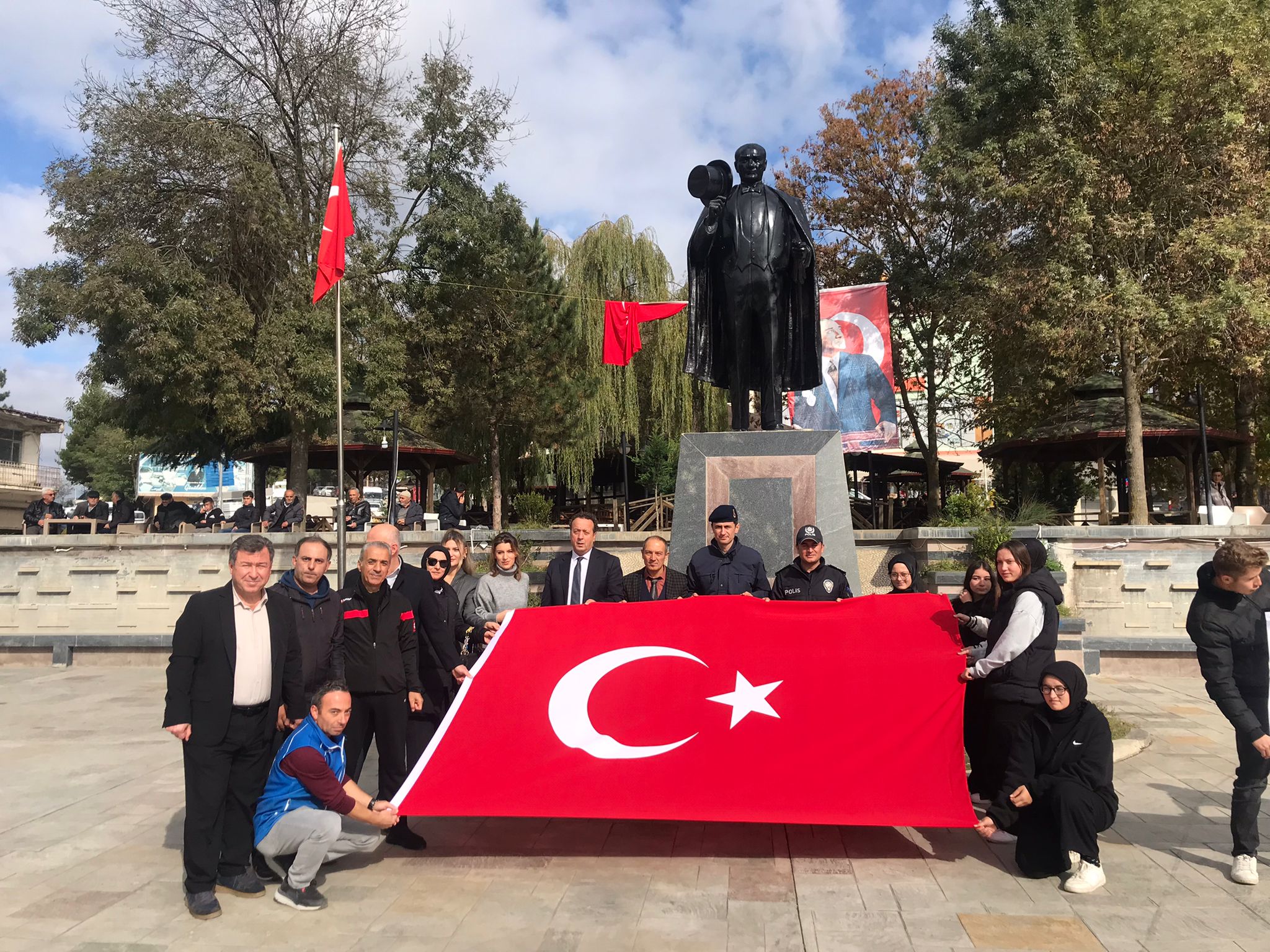 16.02.2025
22
Bando Takımı Çalışması
FAALİYETİN ALANI: KÜLTÜREL ETKİNLİKLER/ TOPLUMSAL UYGULAMALAR RİTÜELLER VE ŞÖLENLERFAALİYETİN YAPILDIĞI YER: ASARCIK MTAL VE ÇEVRESİ FALİYETİN YAPILDIĞI ZAMAN: 03.10.2024FAALİYET KOORDİNATÖR ÖĞRETMENİ: ALİ SİPAHİ ŞAHİN FAALİYETE KATILAN ÖĞRENCİ SAYISI: 19FAALİYETİN AMACI: MİLLİ BİRLİK VE BERABERLİK BİLİNCİ KAZANDIRMAK, 
CUMHURİYET BAYRAMINI COŞKUYLA KUTLAMAK.
23
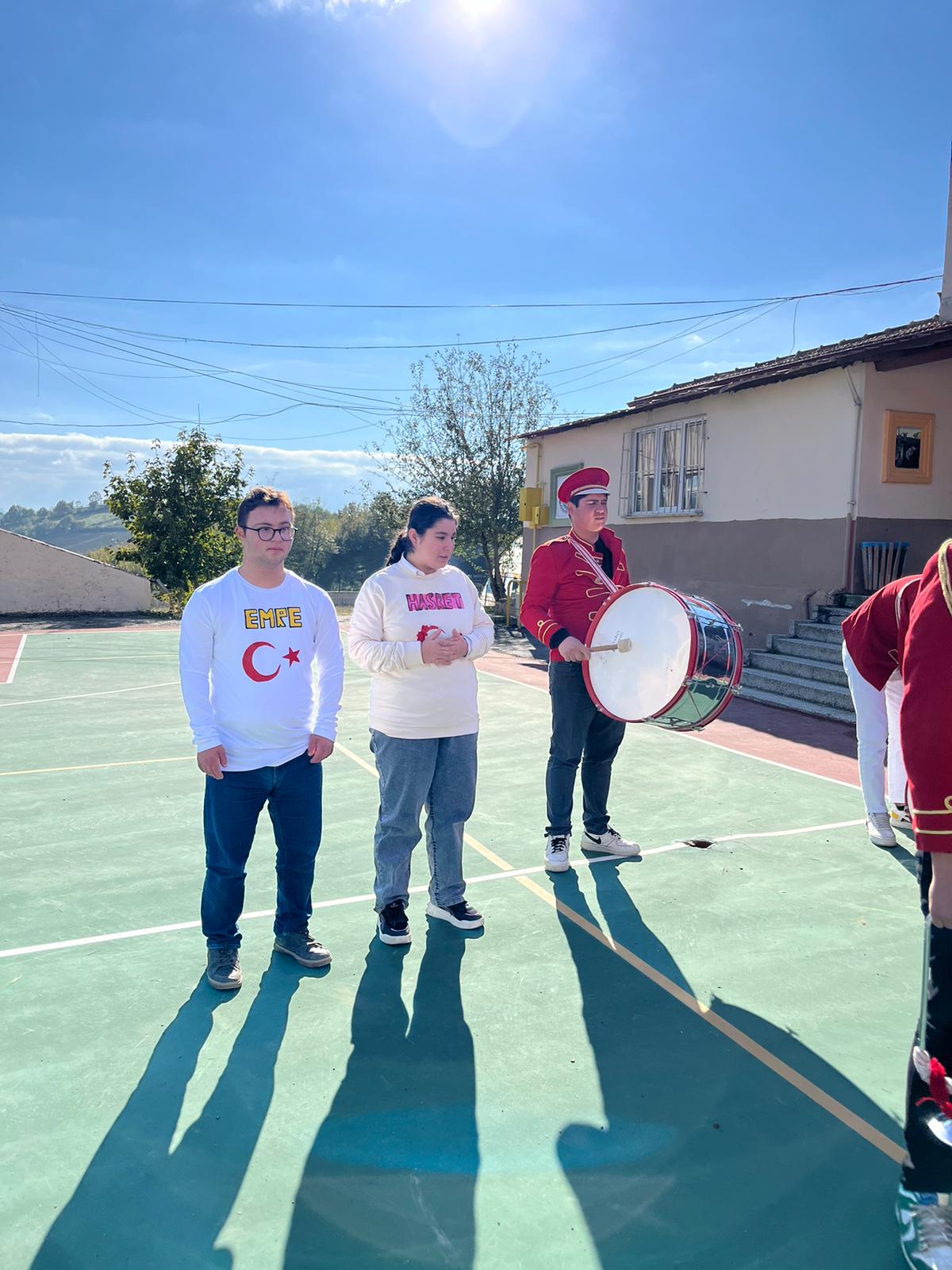 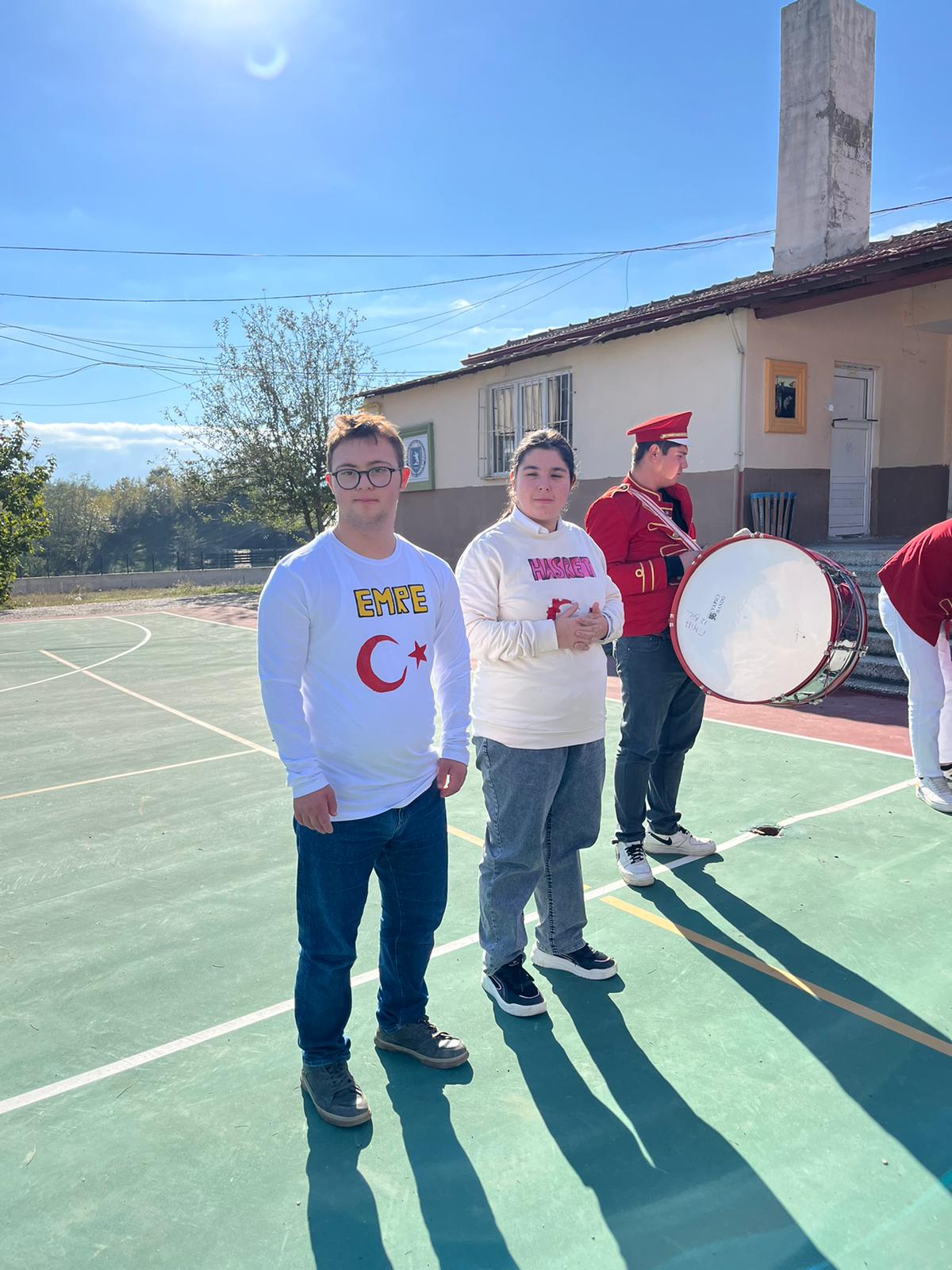 16.02.2025
24
Futsal A Genç Takımı İlçe Birinciliği
Faaliyetin alanı: SPORTİF ETKİNLİKLER / FutsalFaaliyetin yapıldığı yer: Asarcık spor salonu Faliyetin yapıldığı zaman: 09.12.2024Faaliyet koordinatör öğretmeni: Ali Sipahi Şahin Faaliyete katılan öğrenci sayısı: 7Faaliyetin amacı: Spor kültürü edinilmesi
25
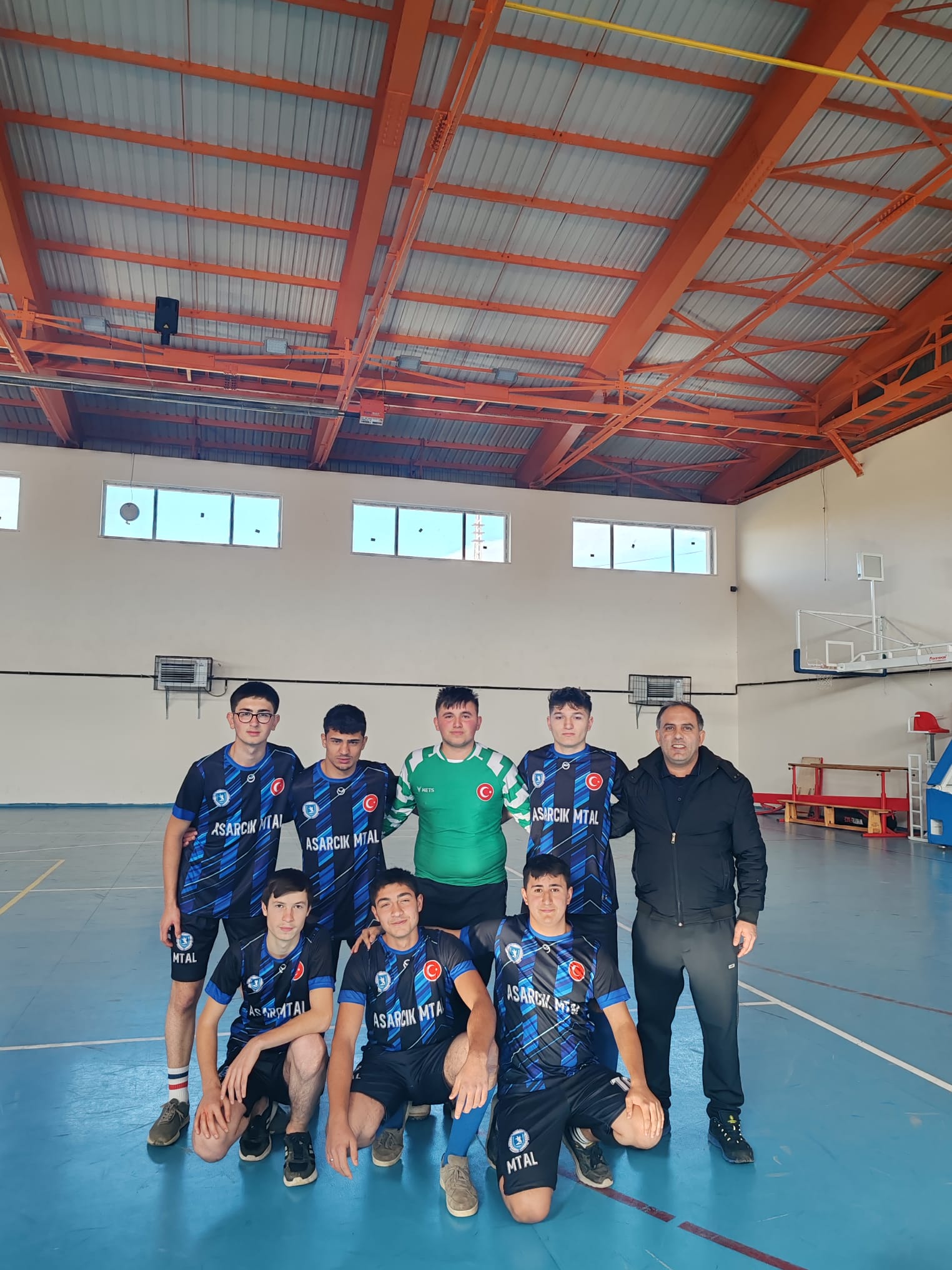 16.02.2025
26
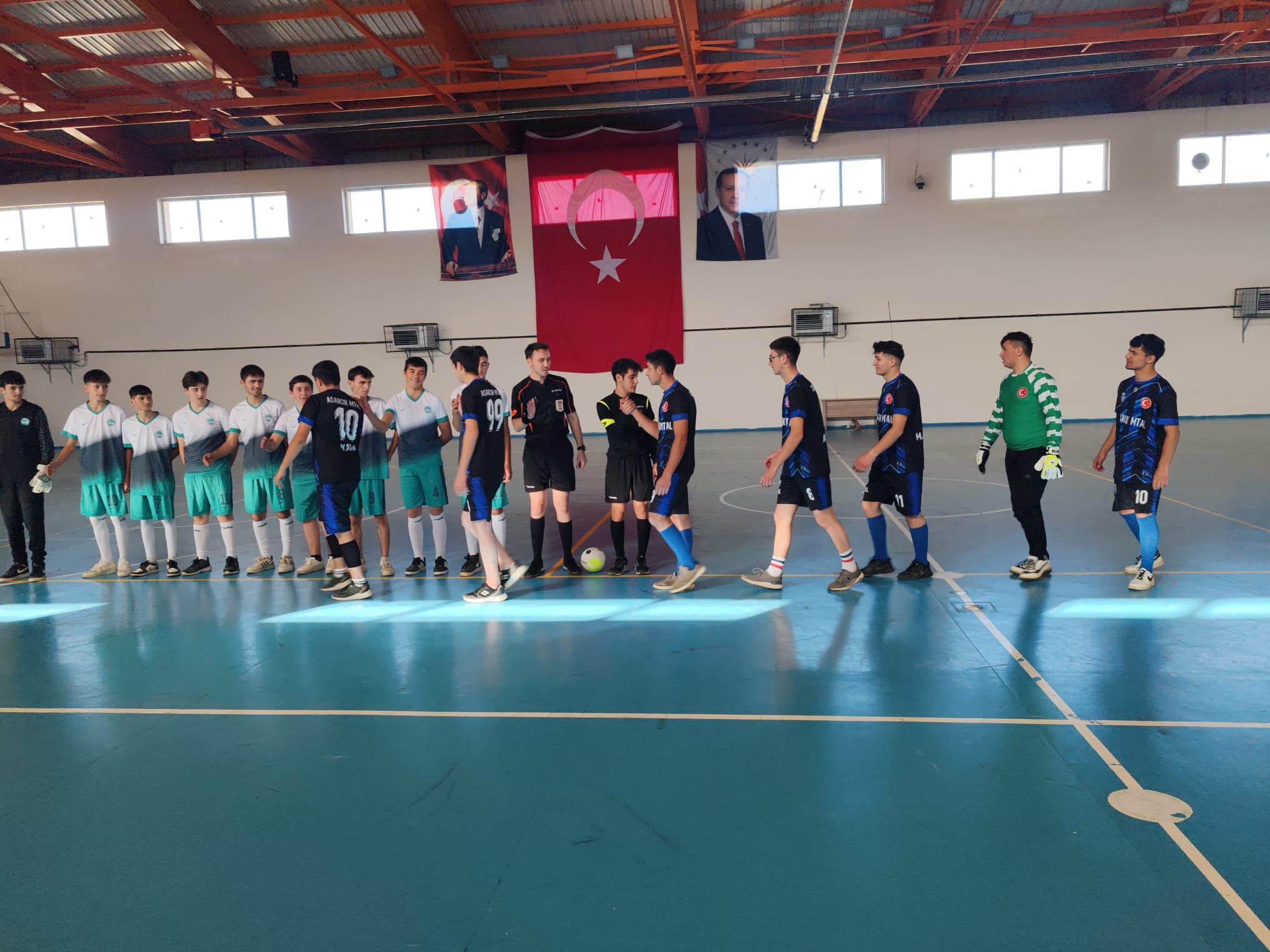 16.02.2025
27
Futsal (A) Genç Erkek İl Birinciliği
Faaliyetin alanı:  SPORTİF ETKİNLİKLER / FutsalFaaliyetin yapıldığı yer: Yaşar Doğu Spor SalonuFaliyetin yapıldığı zaman: 27.12.2024Faaliyet koordinatör öğretmeni: Ali Sipahi Şahin Faaliyete katılan öğrenci sayısı: 9Faaliyetin amacı: Spor Kültürü Edinilmesi
28
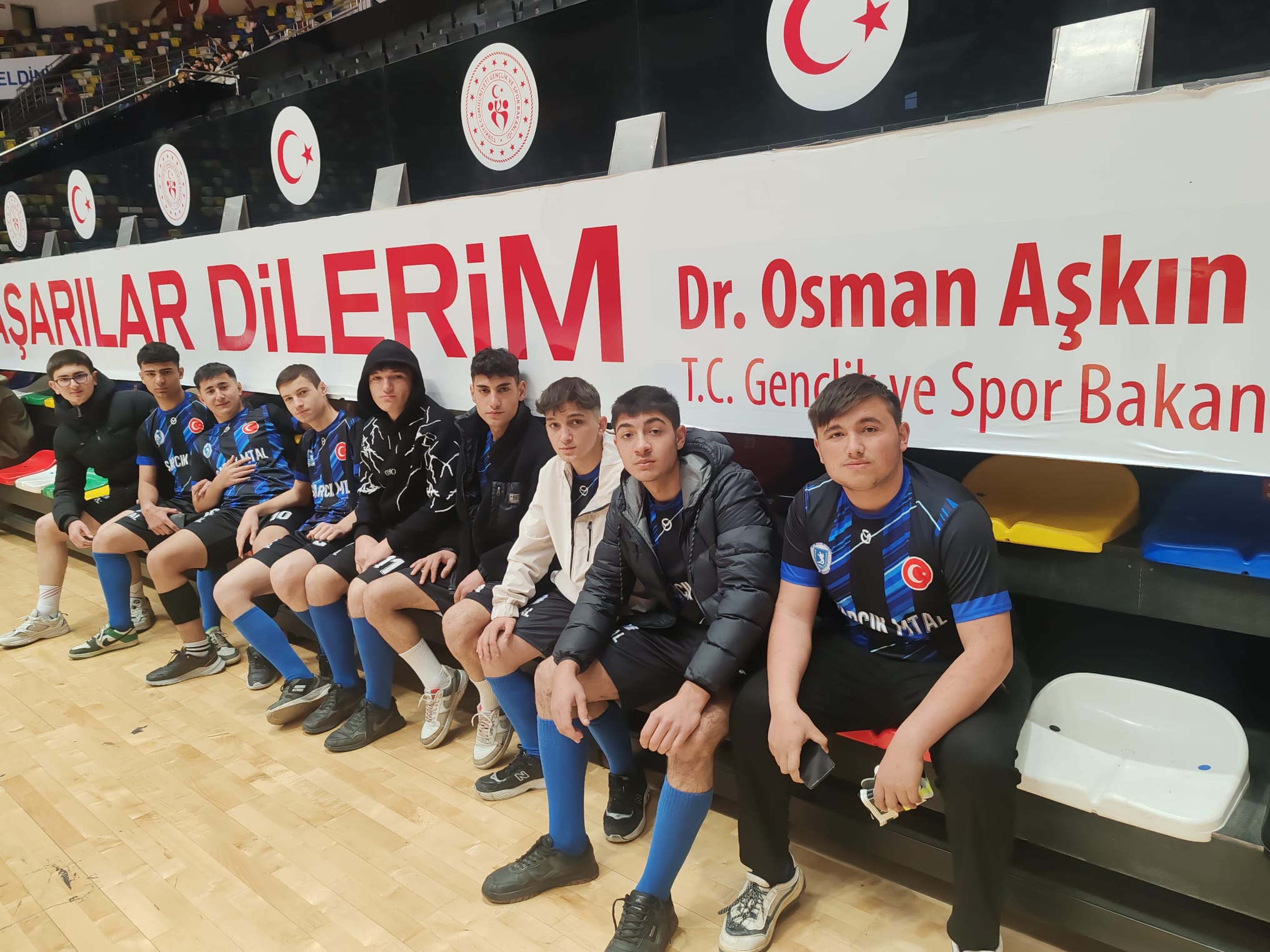 16.02.2025
29
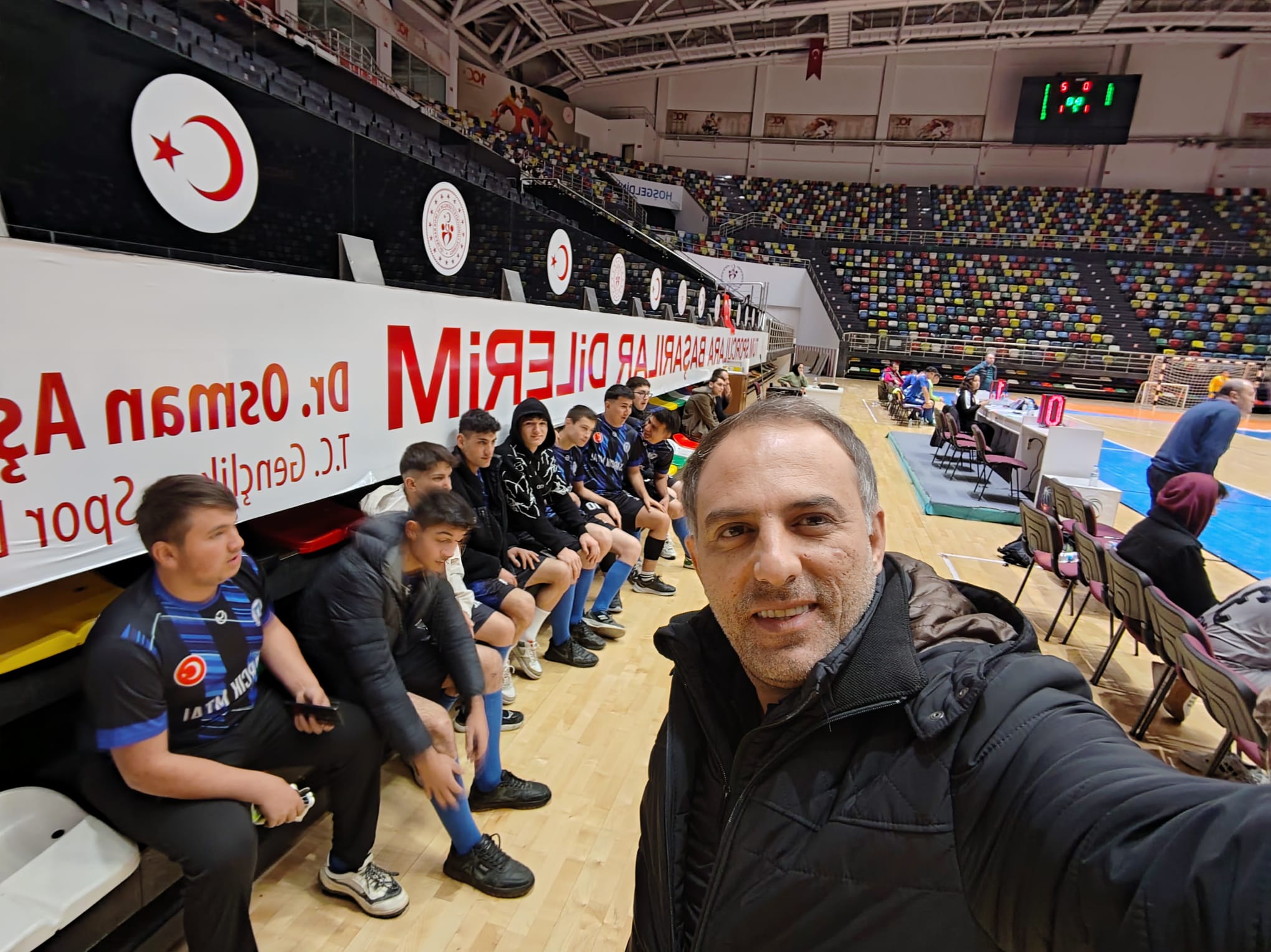 16.02.2025
30
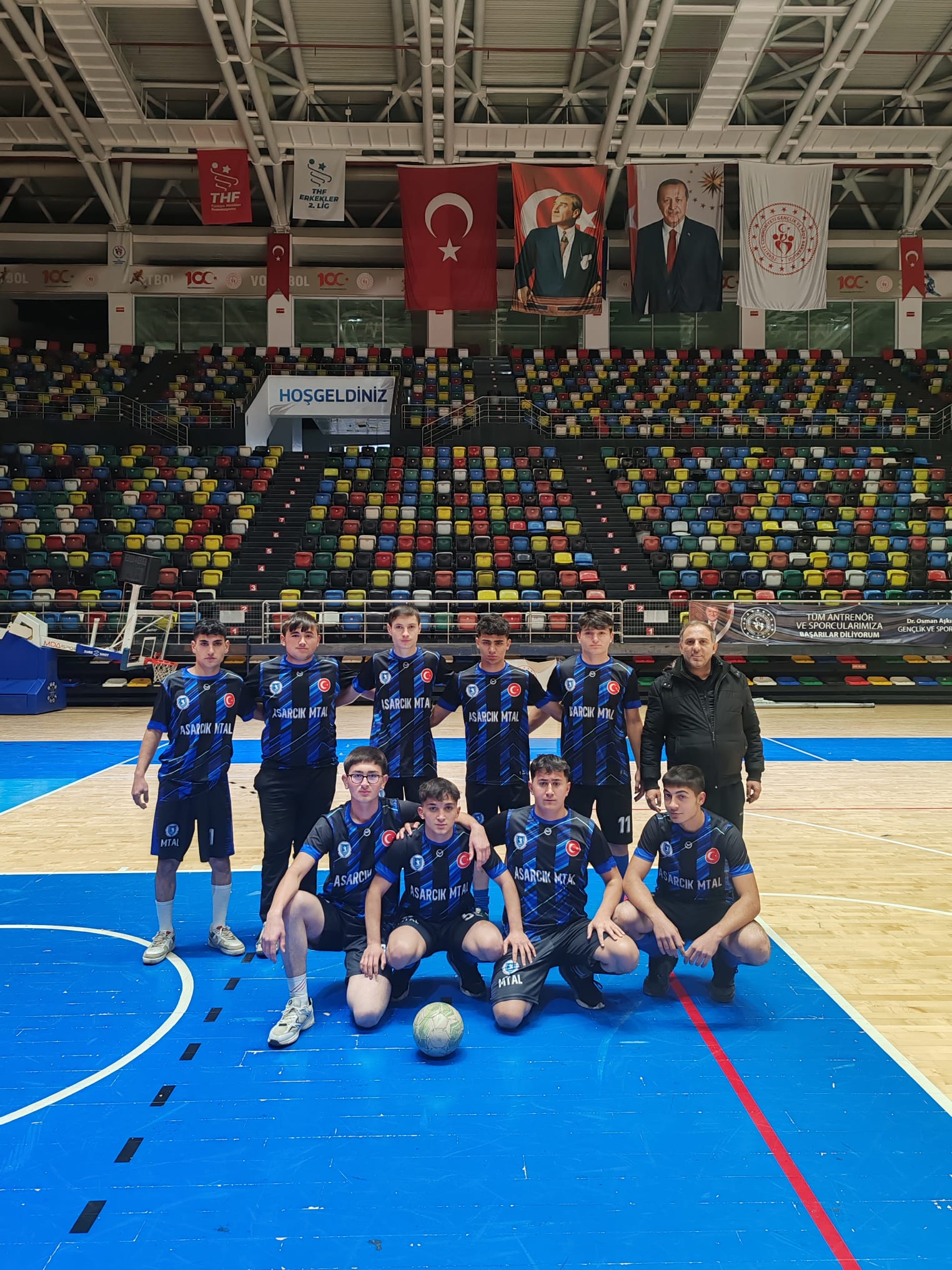 16.02.2025
31
Faaliyetin alanı: SPORTİF ETKİNLİKLER / Voleybol Faaliyetin yapıldığı yer: Okul bahçesi Faliyetin yapıldığı zaman: 24.10.2024	Faaliyet koordinatör öğretmen: Ali Sipahi Şahin Faaliyete katılan öğrenci sayısı: 19Faaliyetin amacı: Spor kültürü edinilmesi
Gençlik Spor İlçe Müdürlüğü Voleybol-Badminton Turnuvası Etkinliği
32
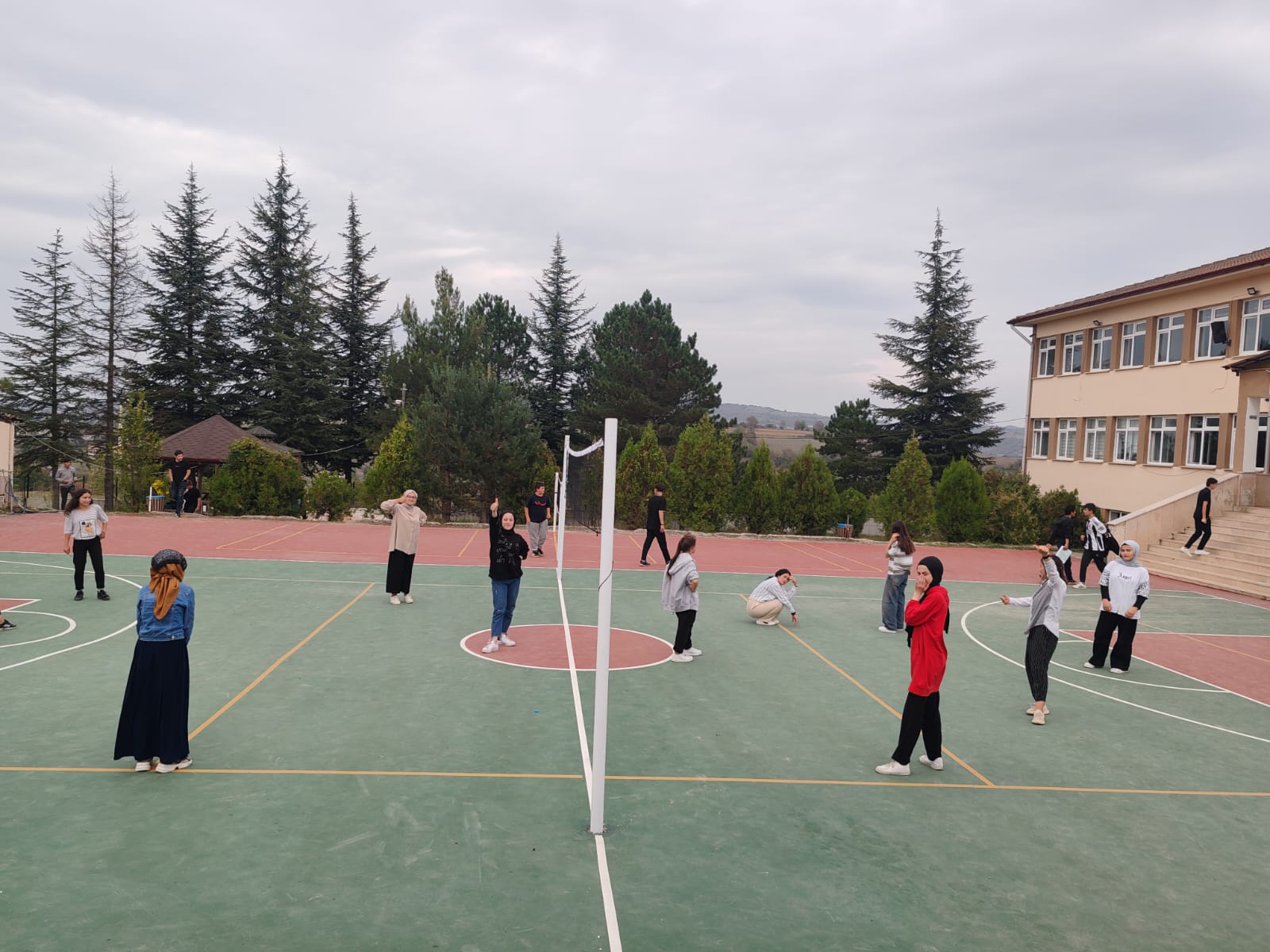 16.02.2025
33
Çocuk Gelişimi Bölüm Sergisi
Faaliyetin alanı: Çocuk Gelişim Alanı
Faaliyetin yapıldığı yer: Asarcık MTAL
Faaliyetin yapıldığı zaman: 15.01.2025
Faaliyet koordinatör öğretmenleri: İlknur ÖZER – Mine AKTAŞ
Faaliyete katılan öğrenci sayısı: 12
Faaliyetin amacı: 1.Dönem boyunca yapılan oyuncakların ve tüm etkinliklerin sergilenmesi.
34
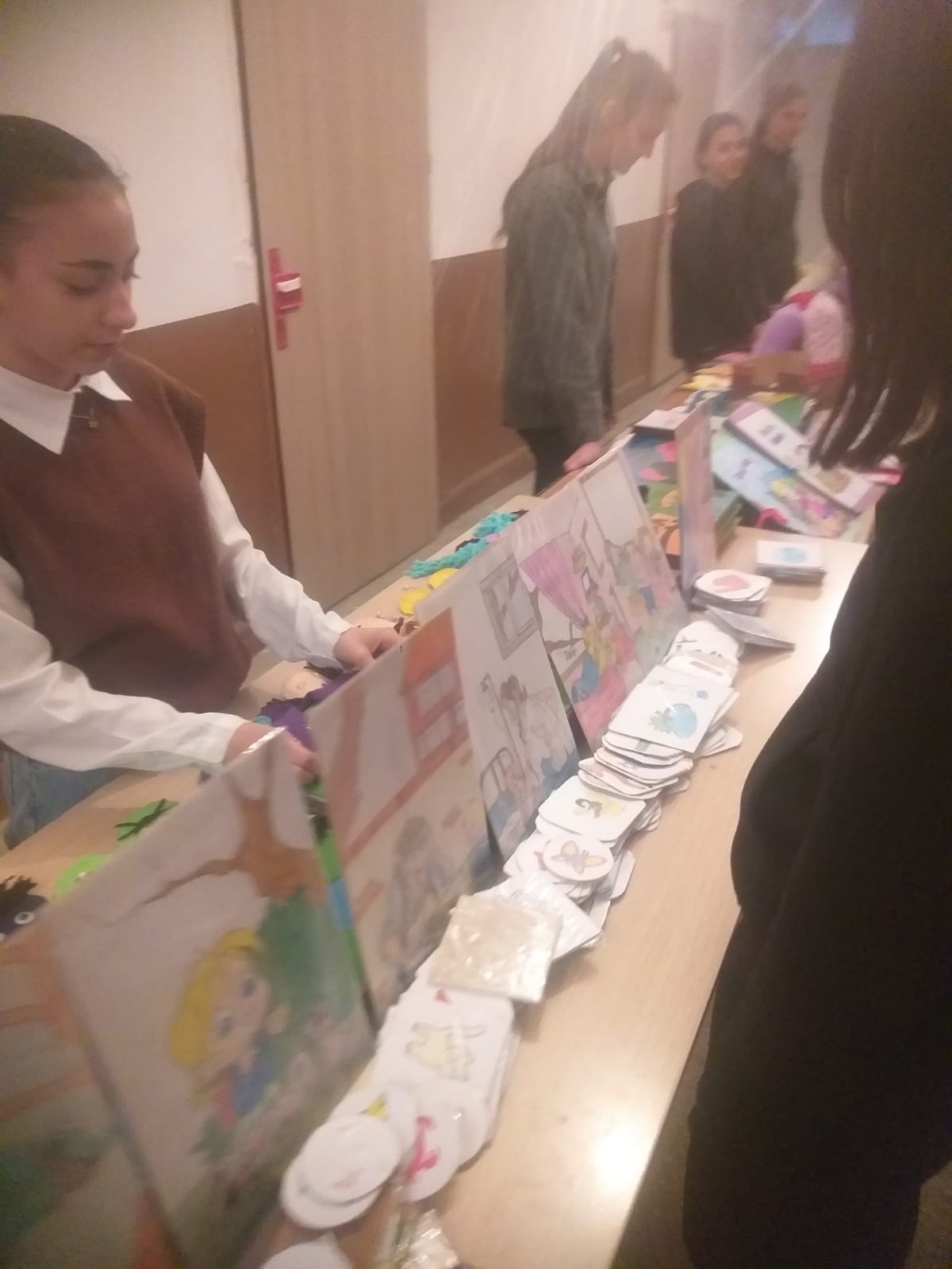 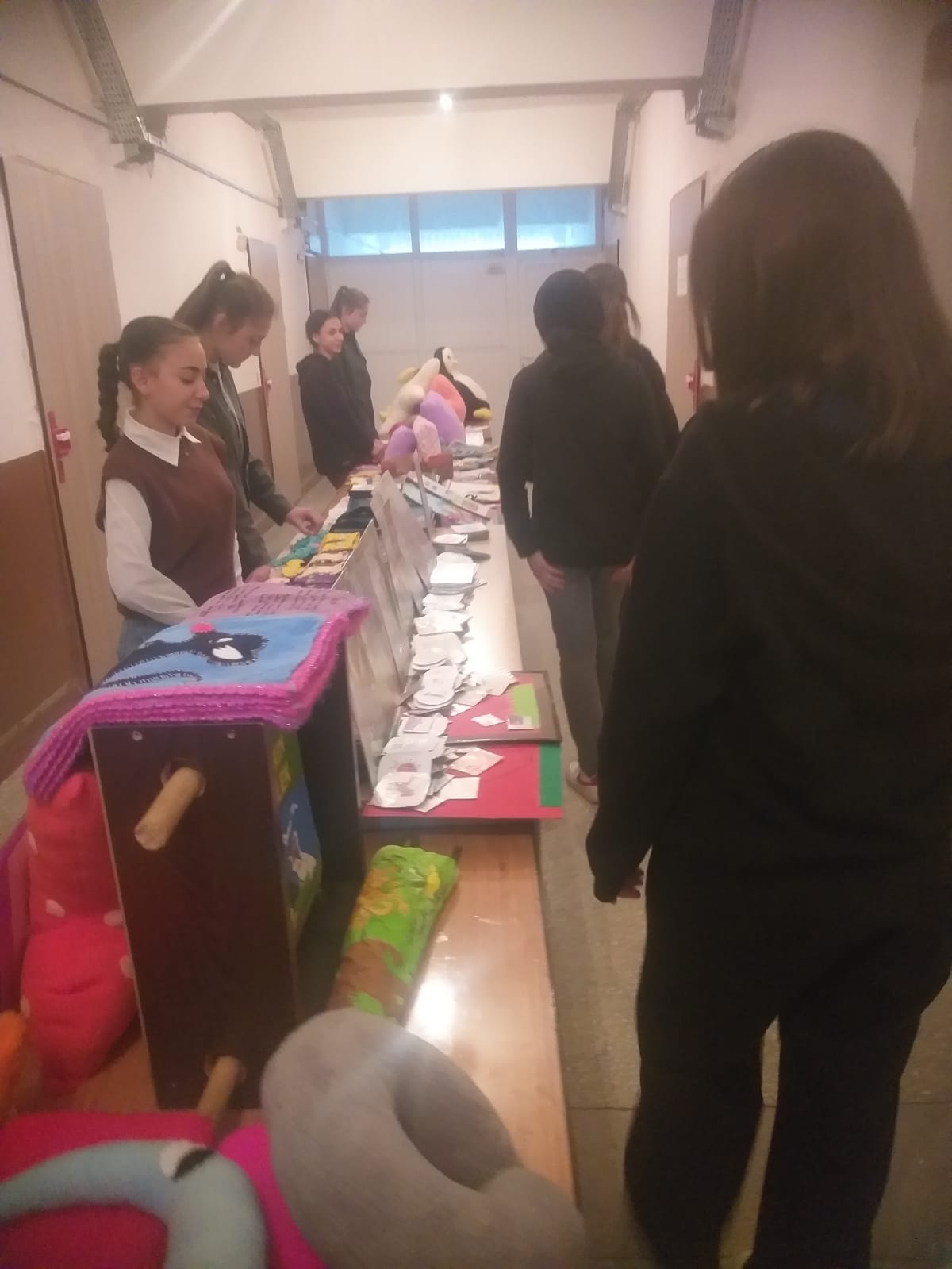 16.02.2025
35
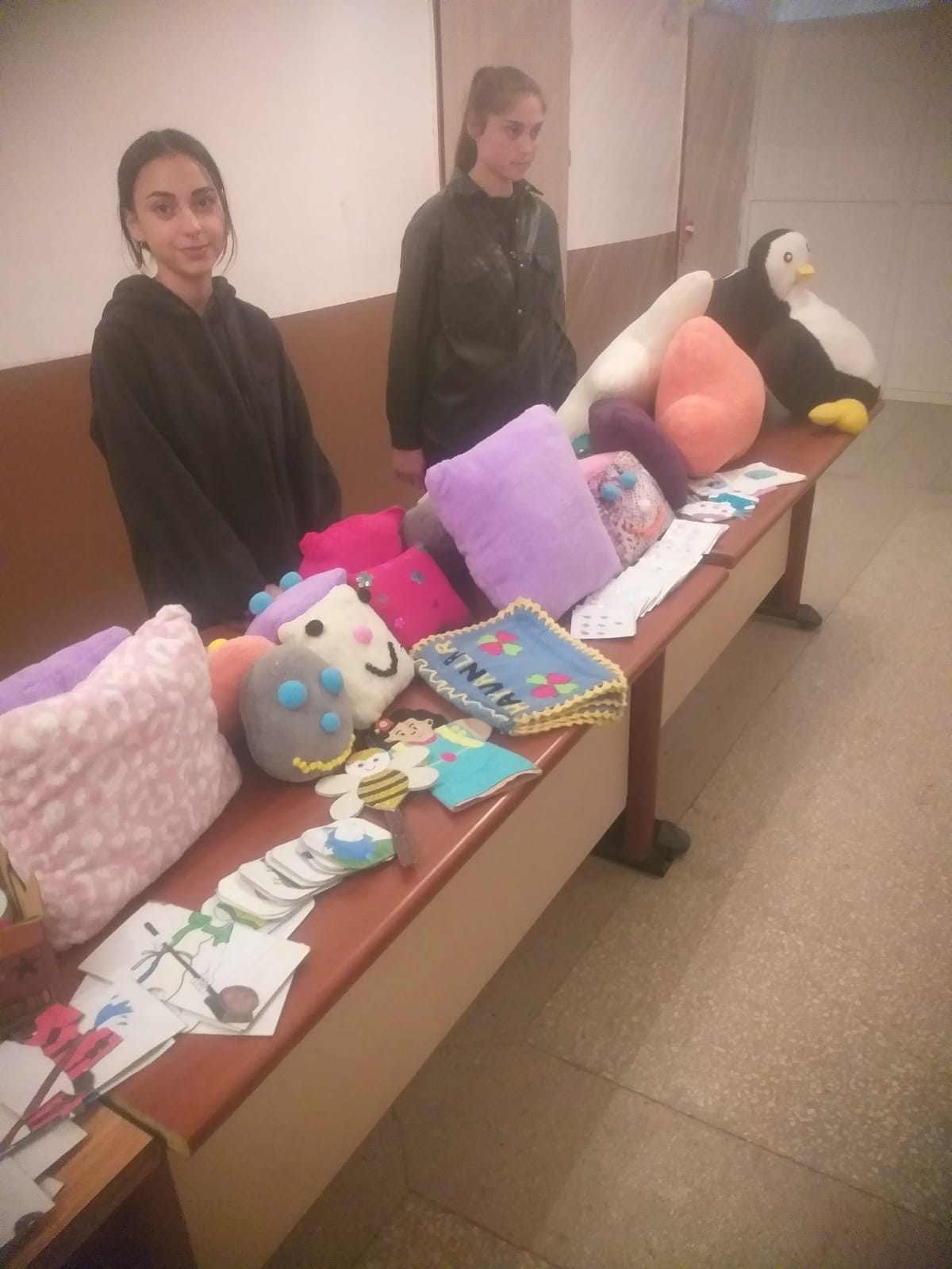 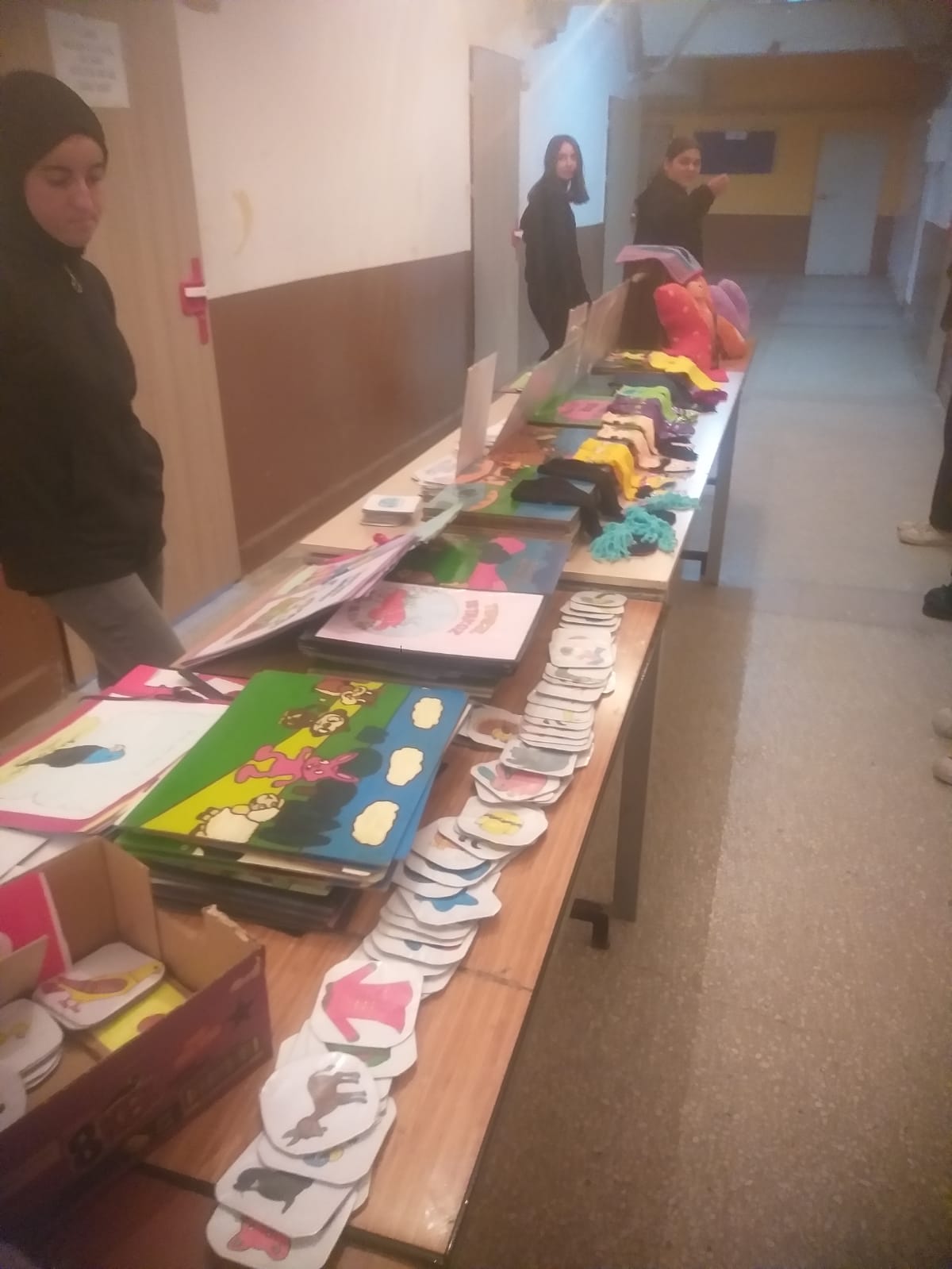 16.02.2025
36
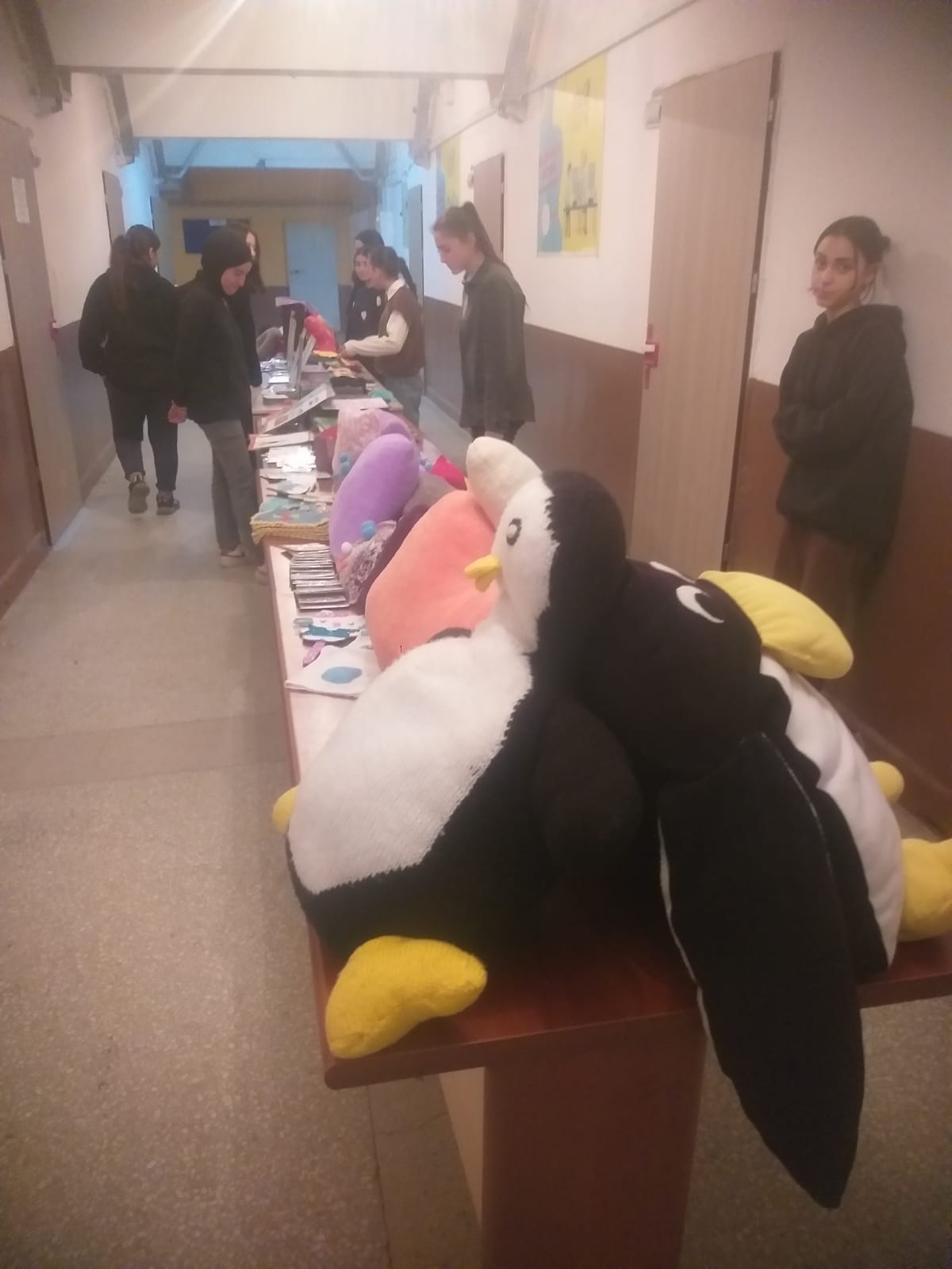 16.02.2025
37
Meslek Liselerinde Girişimcilik Projesi
Faaliyetin alanı: Çocuk Gelişimi Alanı
Faaliyetin yapıldığı yer: Altınkum MTAL Uygulama Oteli
Faliyetin yapıldığı zaman: 14-18.10.2024
Faaliyet koordinatör öğretmeni: İlknur ÖZER
Faaliyete katılan öğrenci sayısı: 4
Faaliyetin amacı: Öğrencilerin farklı uygulamaları deneyimleyerek girişimcilik kazanması amaçlanmıştır. Öğrencilerimiz diğer meslek lisesi öğrencileriyle etkileşimde bulunarak akran dayanışması sağlanmıştır.
38
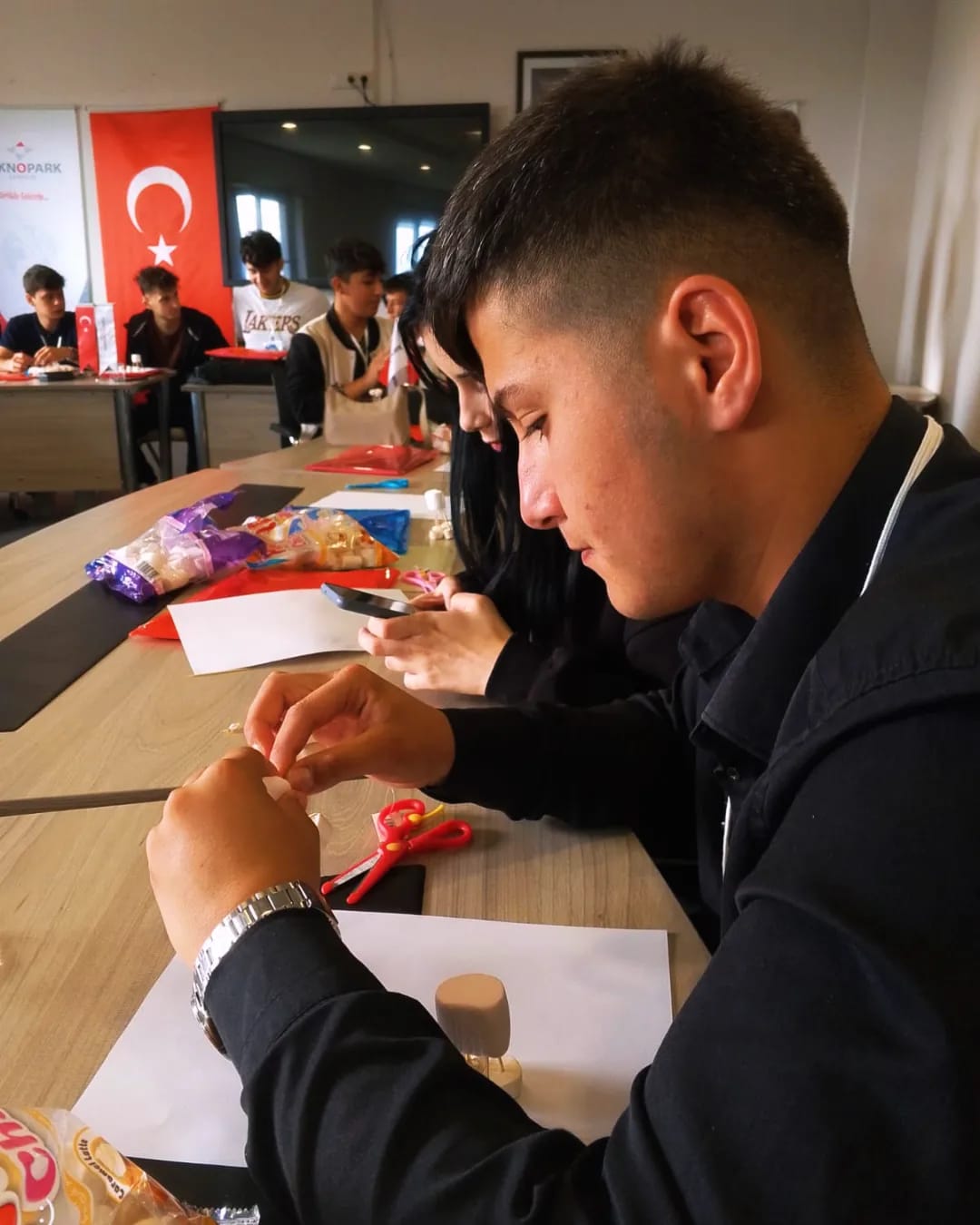 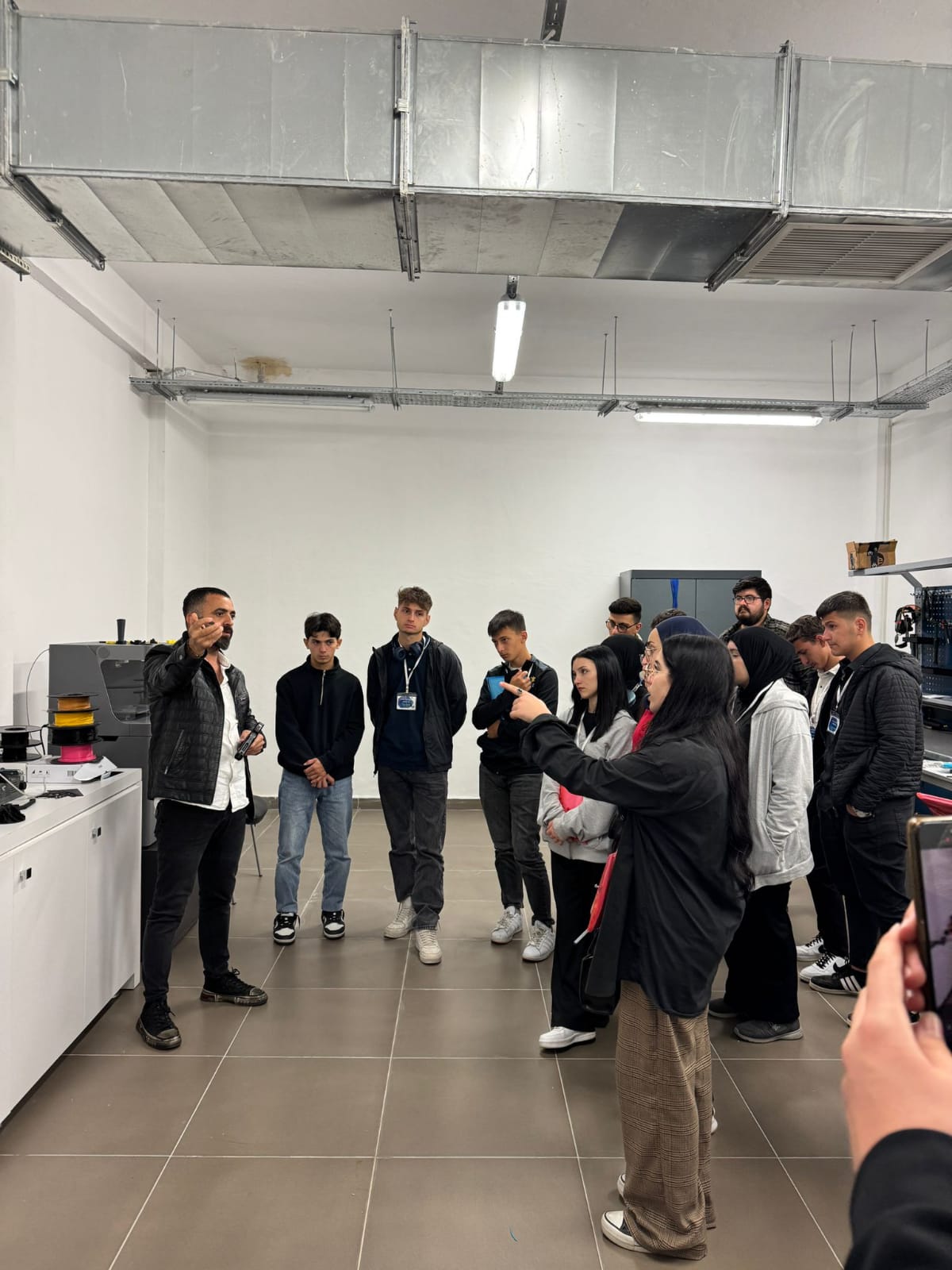 16.02.2025
39
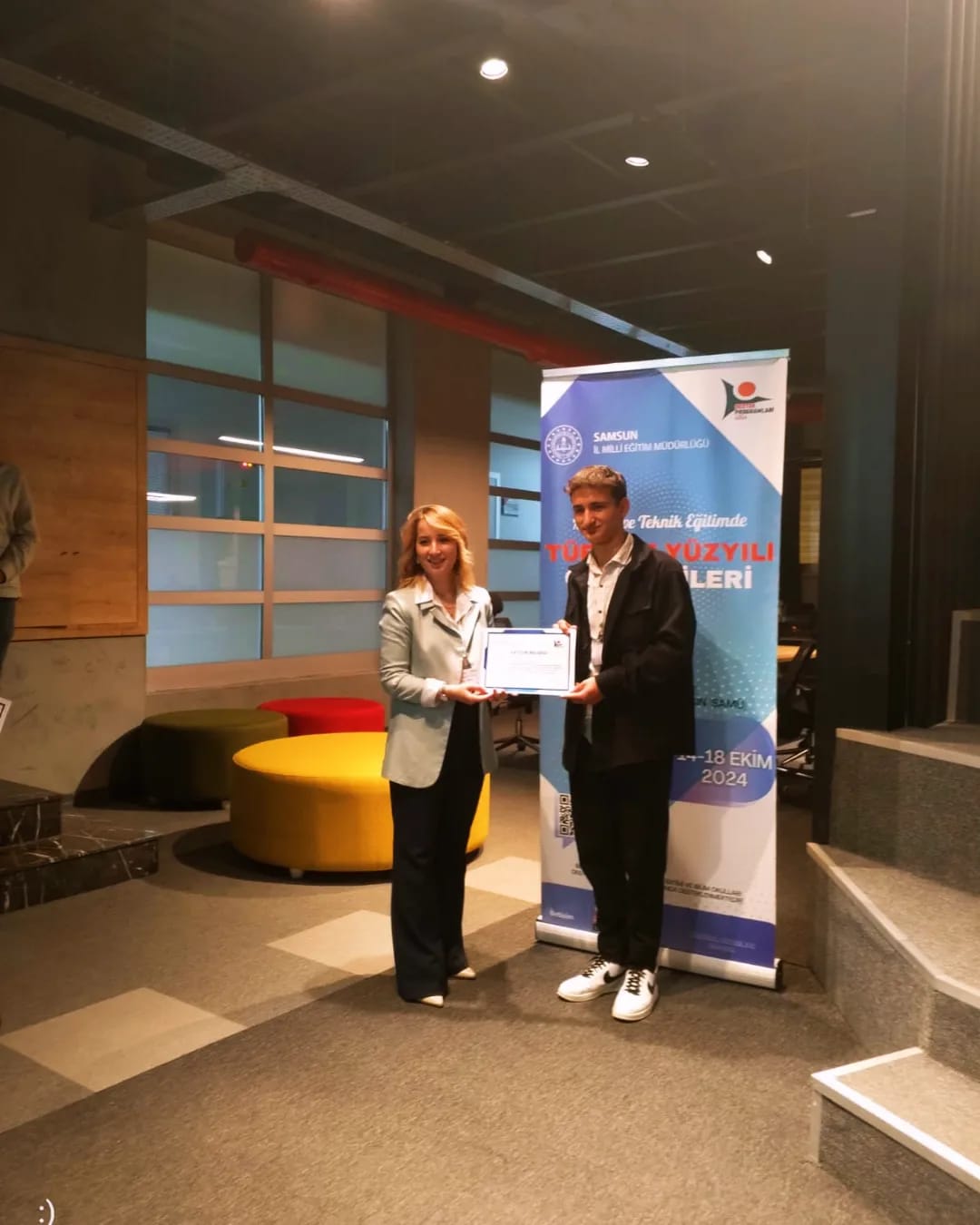 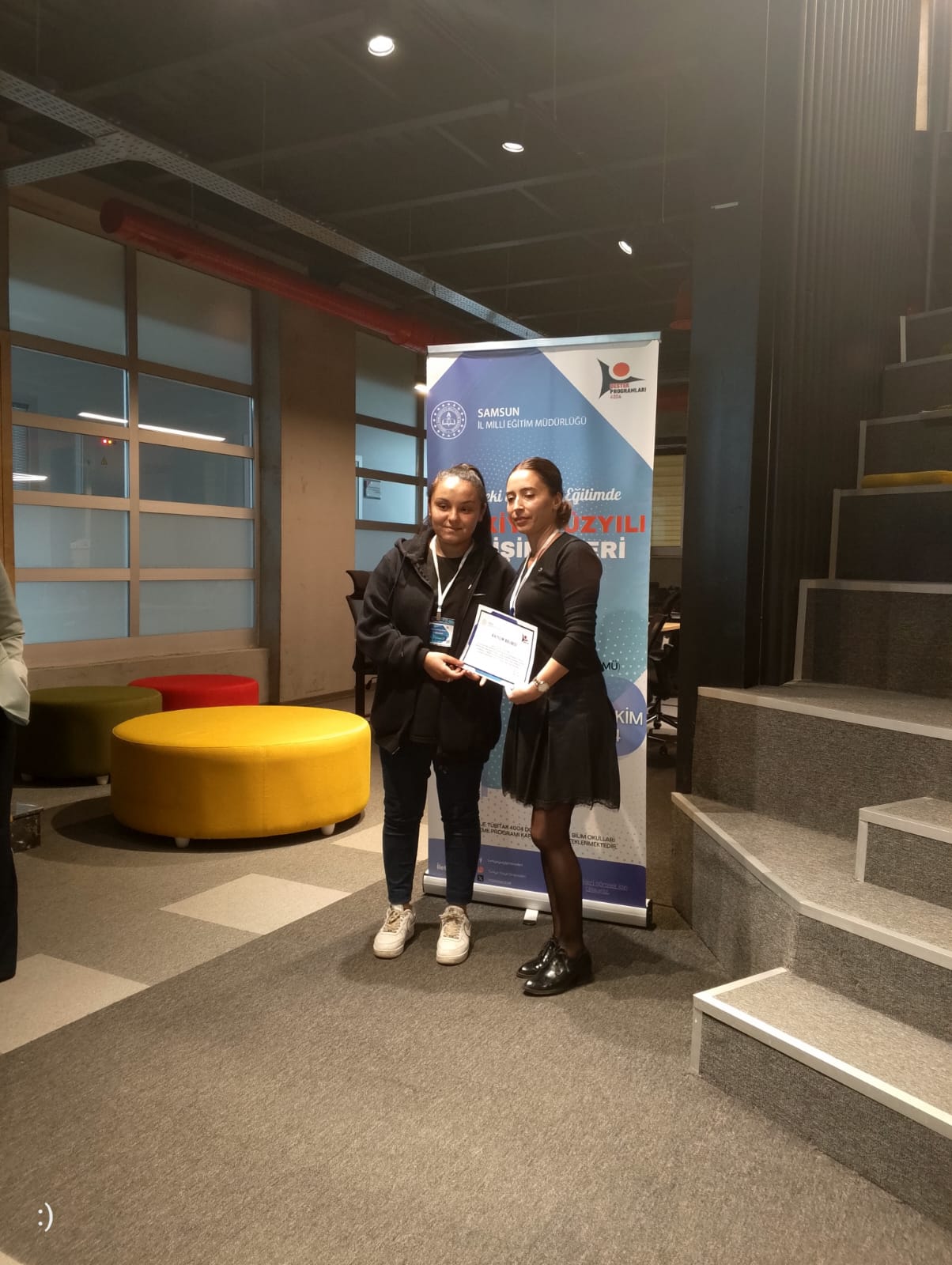 16.02.2025
40
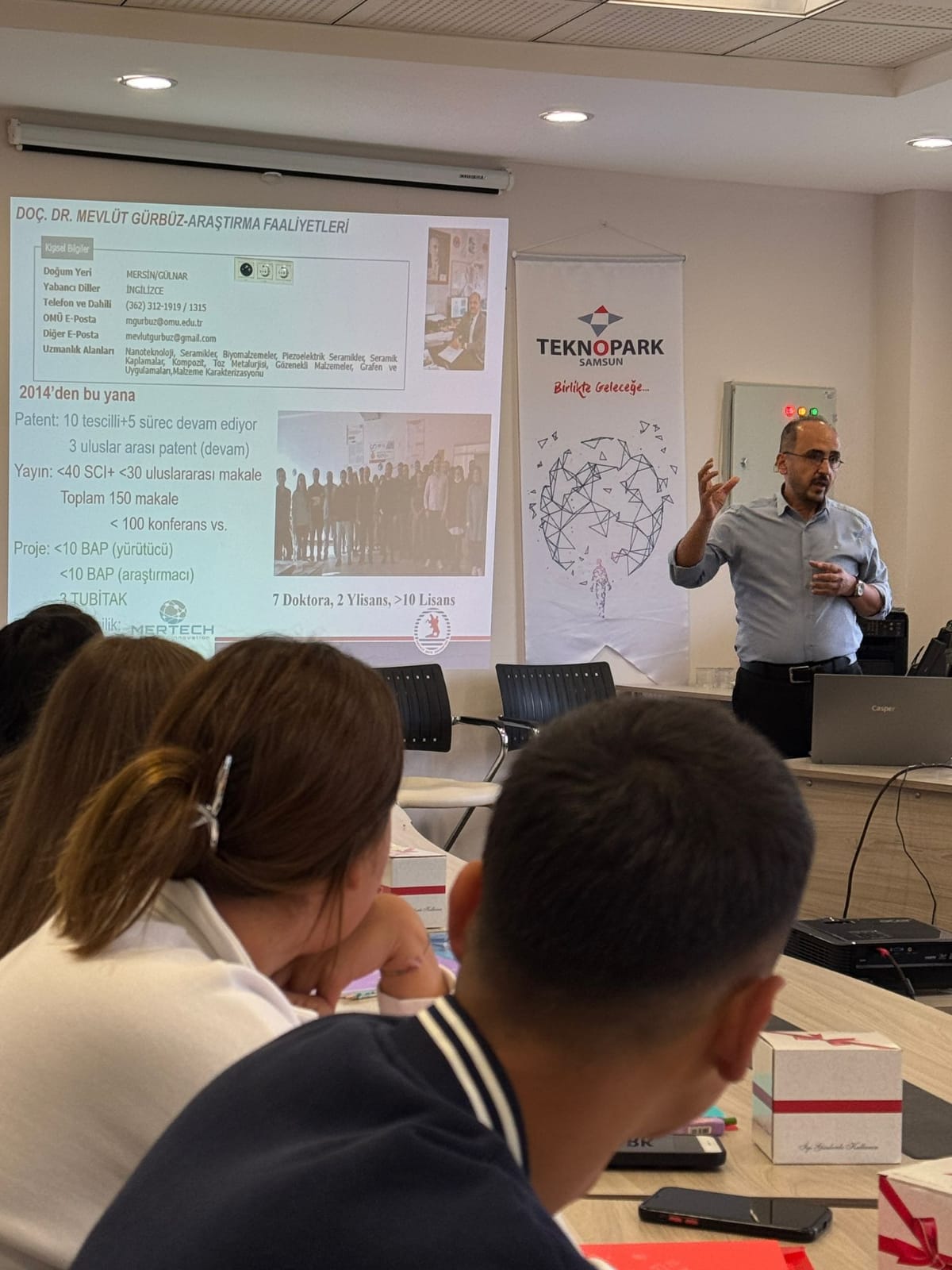 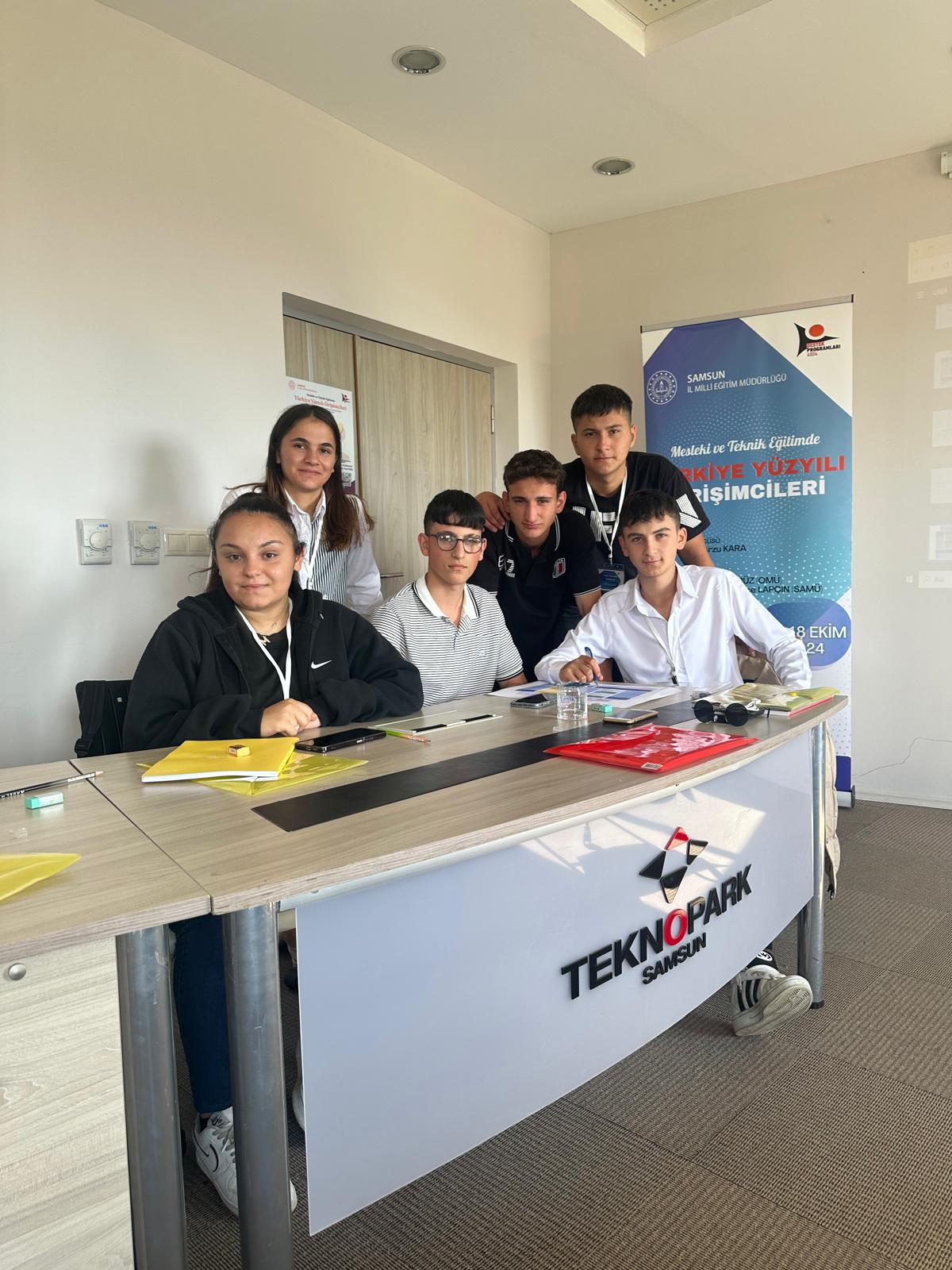 16.02.2025
41
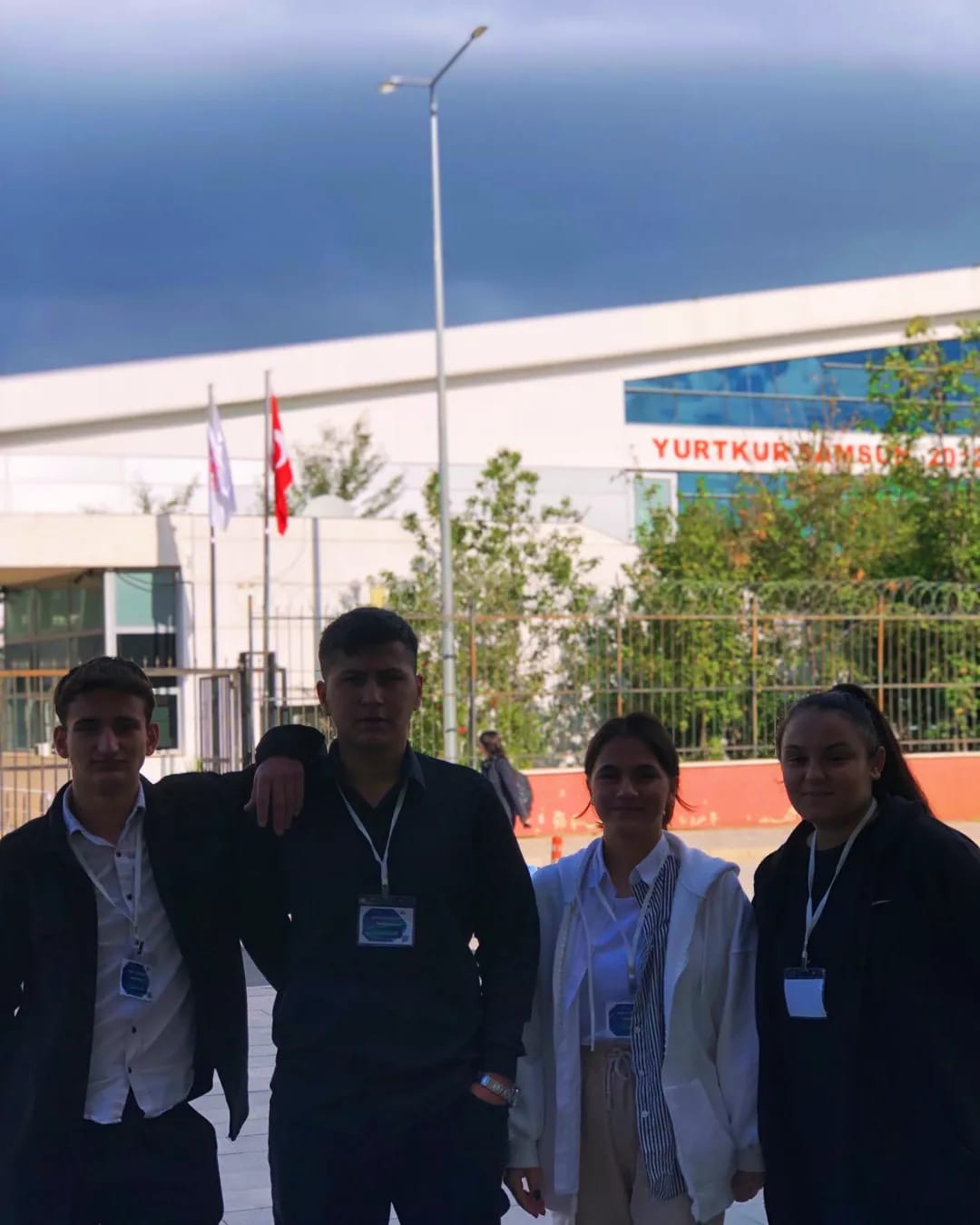 16.02.2025
42
Ondokuz Mayıs Üniversitesi Gezisi
Faaliyetin alanı: PDR / YKS Motivasyonu
Faaliyetin yapıldığı yer: OMÜ
Faaliyetin yapıldığı zaman: 06.12.2024
Faaliyet koordinatör öğretmenleri: Sümeyye AYDOĞAN-İlknur ÖZER
Faaliyete katılan öğrenci sayısı: 13
Faaliyetin amacı: Öğrencilerin üniversite ortamını görerek bölümlerini tanımaları ve geleceğe dair motivasyonlarını arttırmak amacıyla gezi düzenlenmiştir.
43
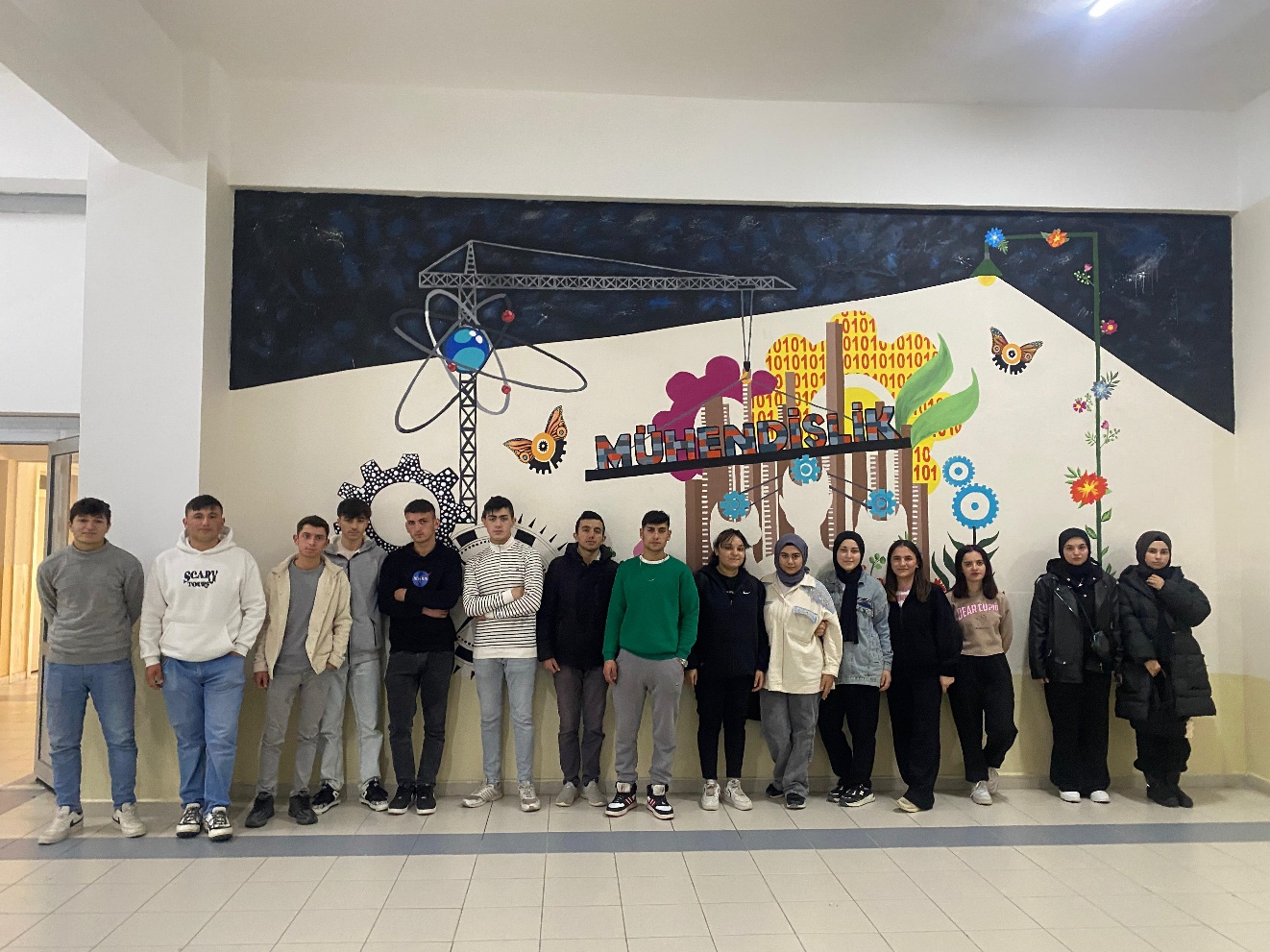 16.02.2025
44
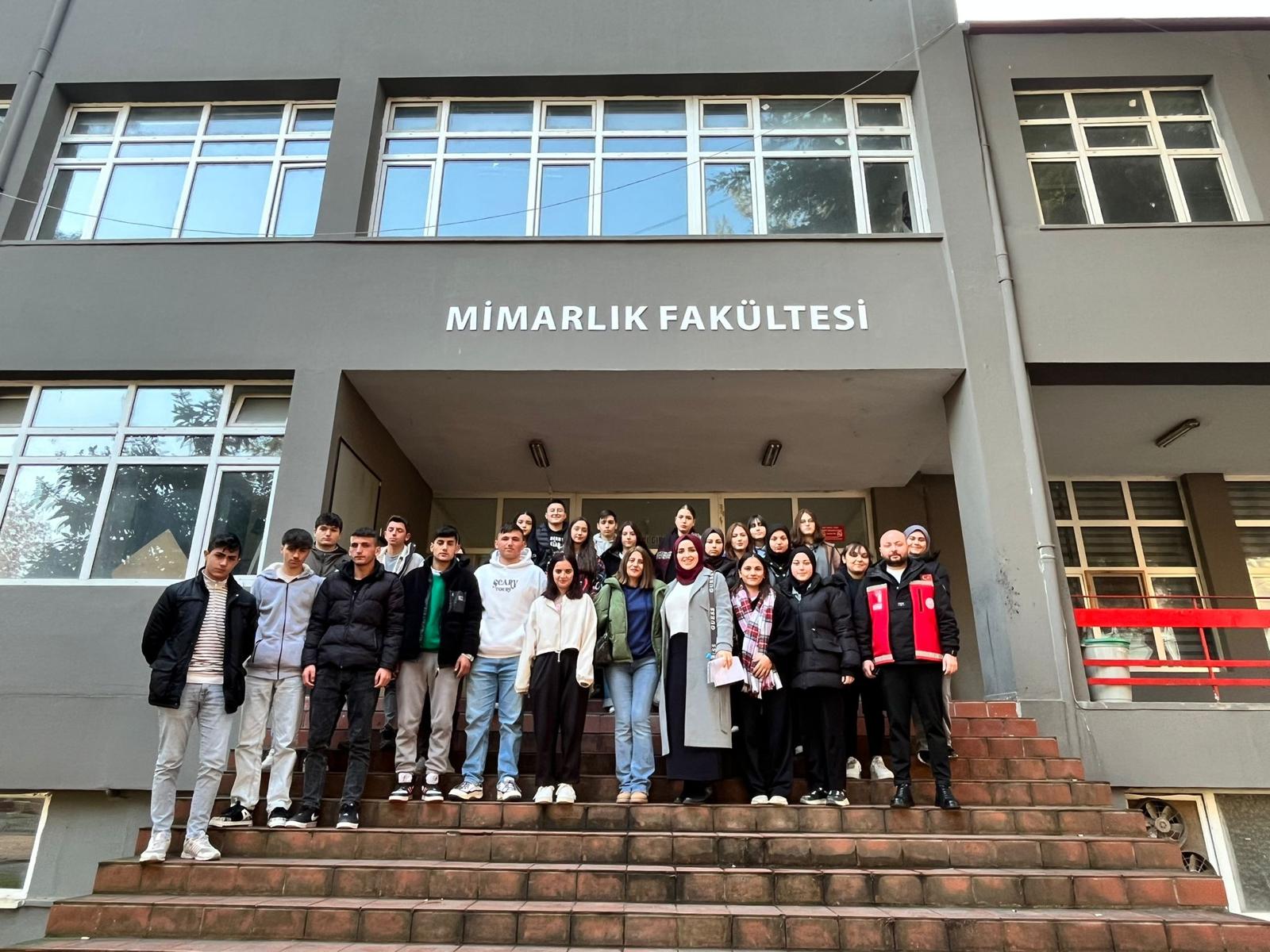 16.02.2025
45
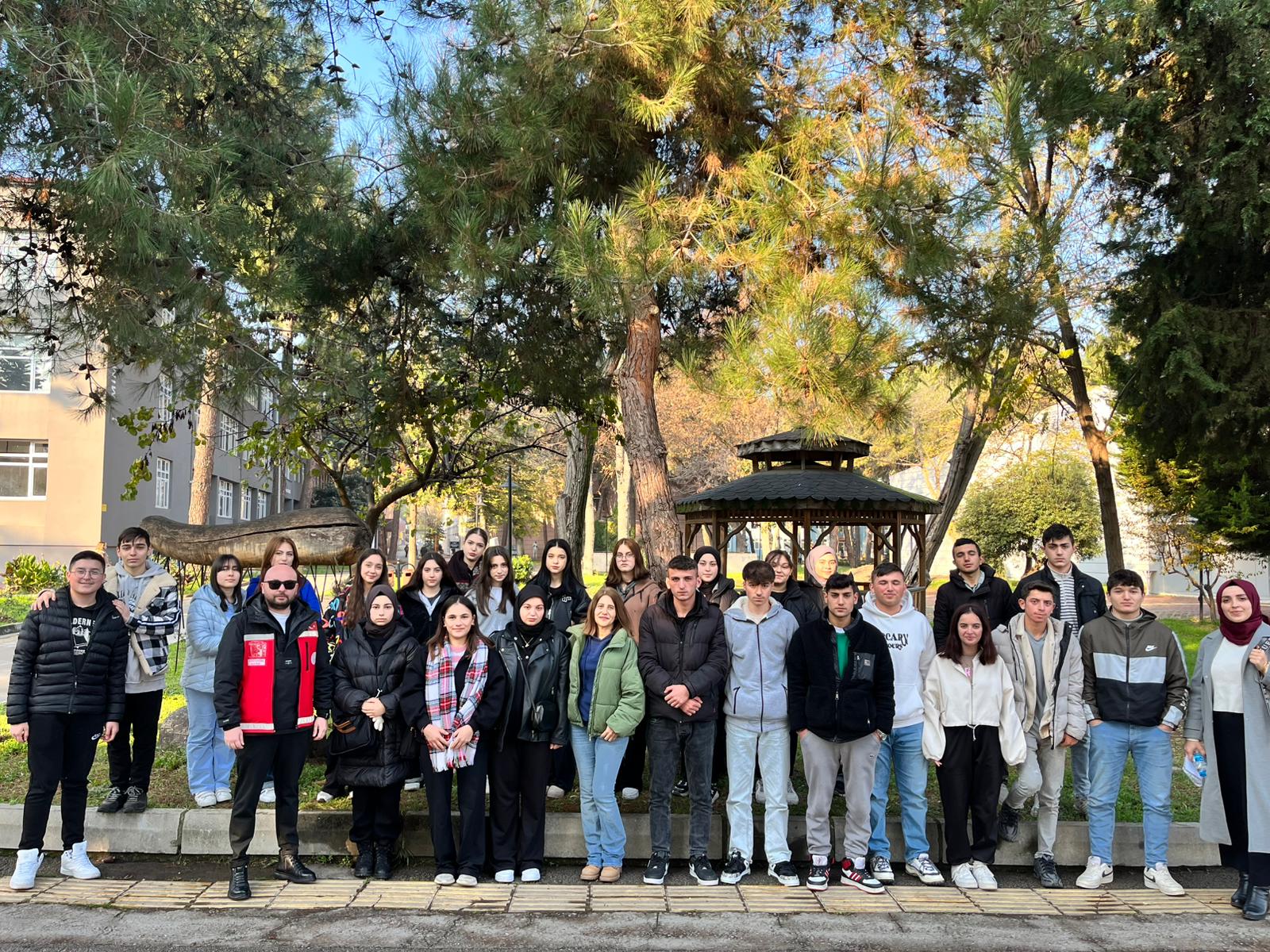 16.02.2025
46
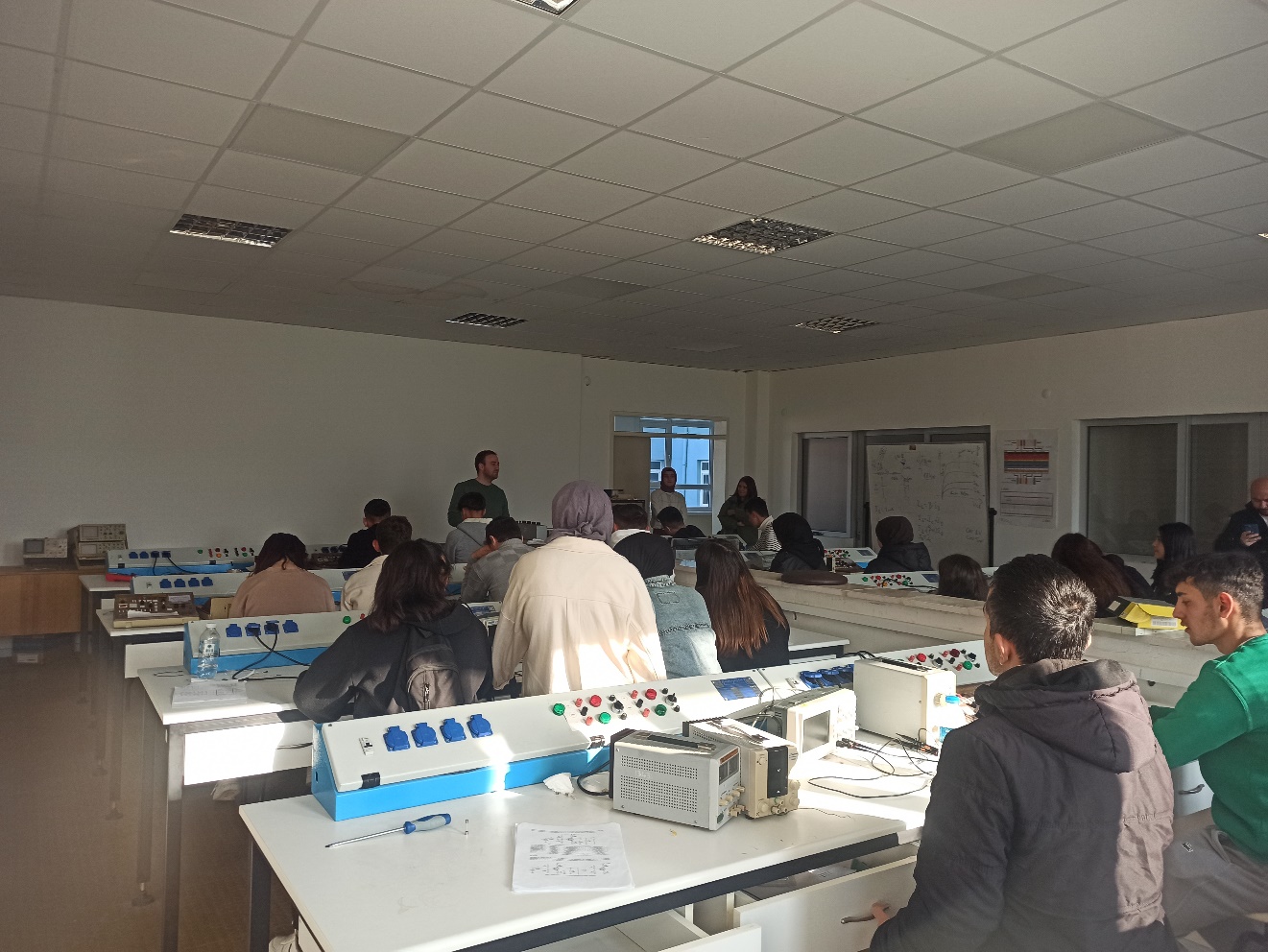 16.02.2025
47
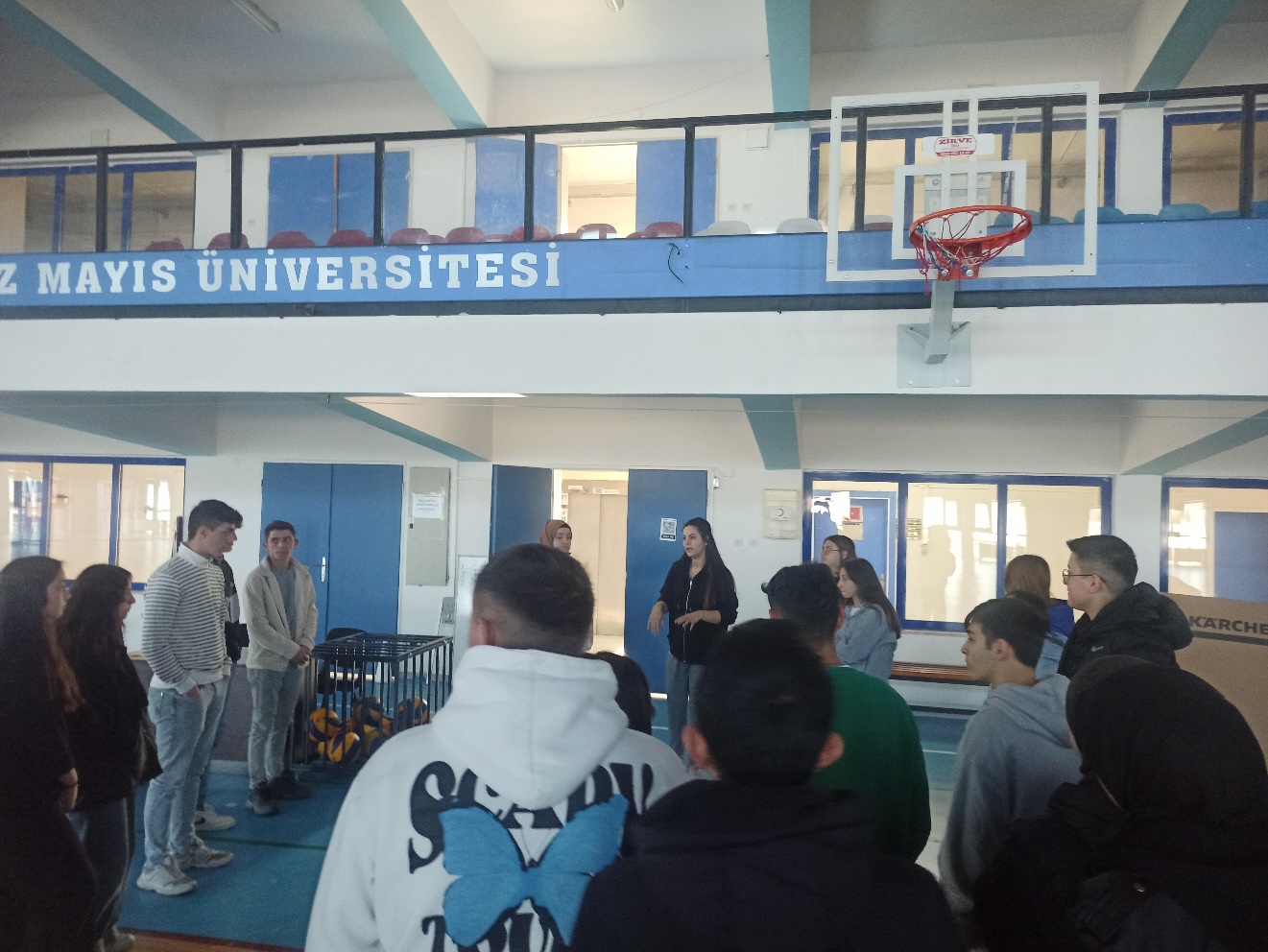 16.02.2025
48
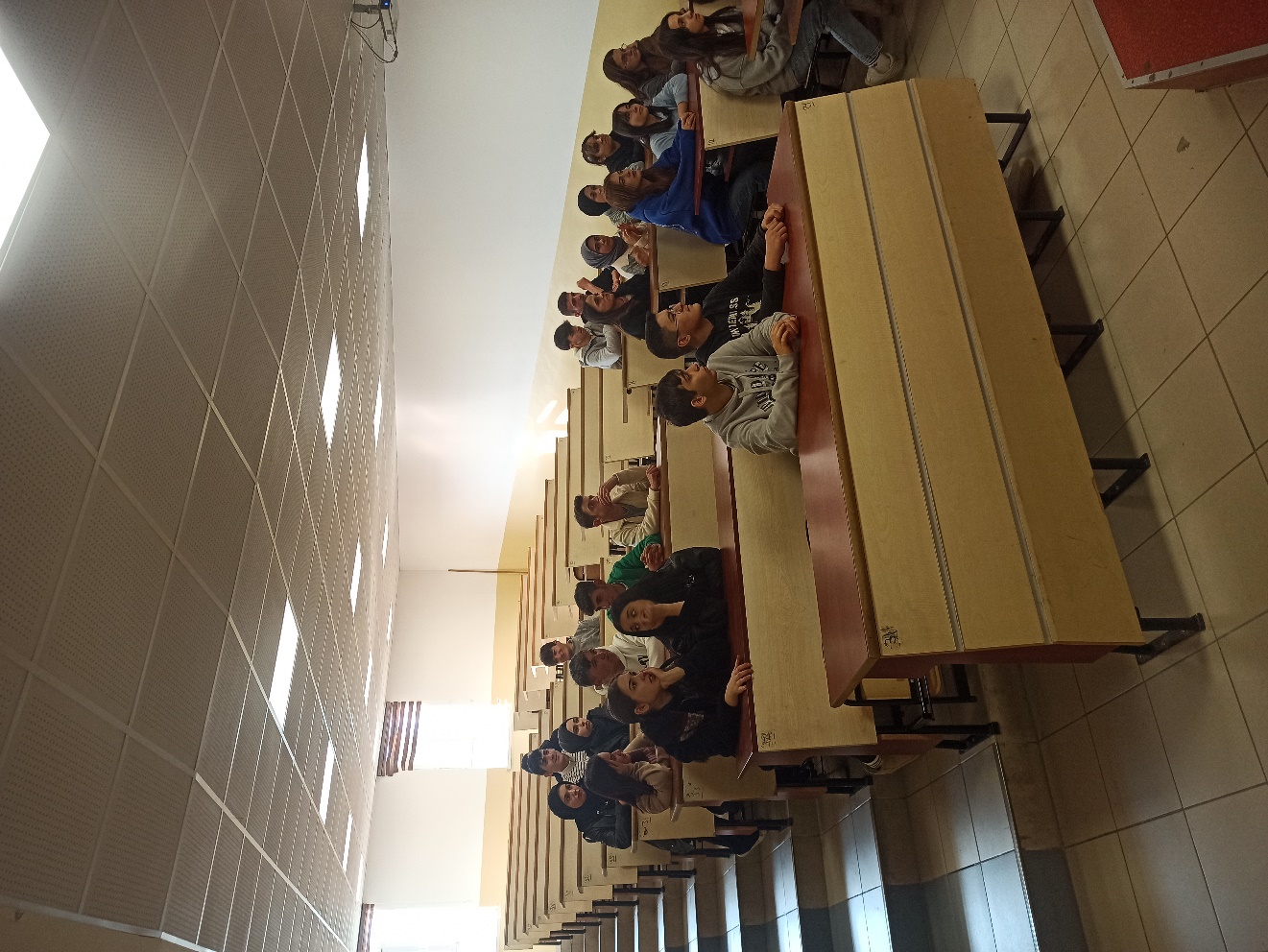 16.02.2025
49
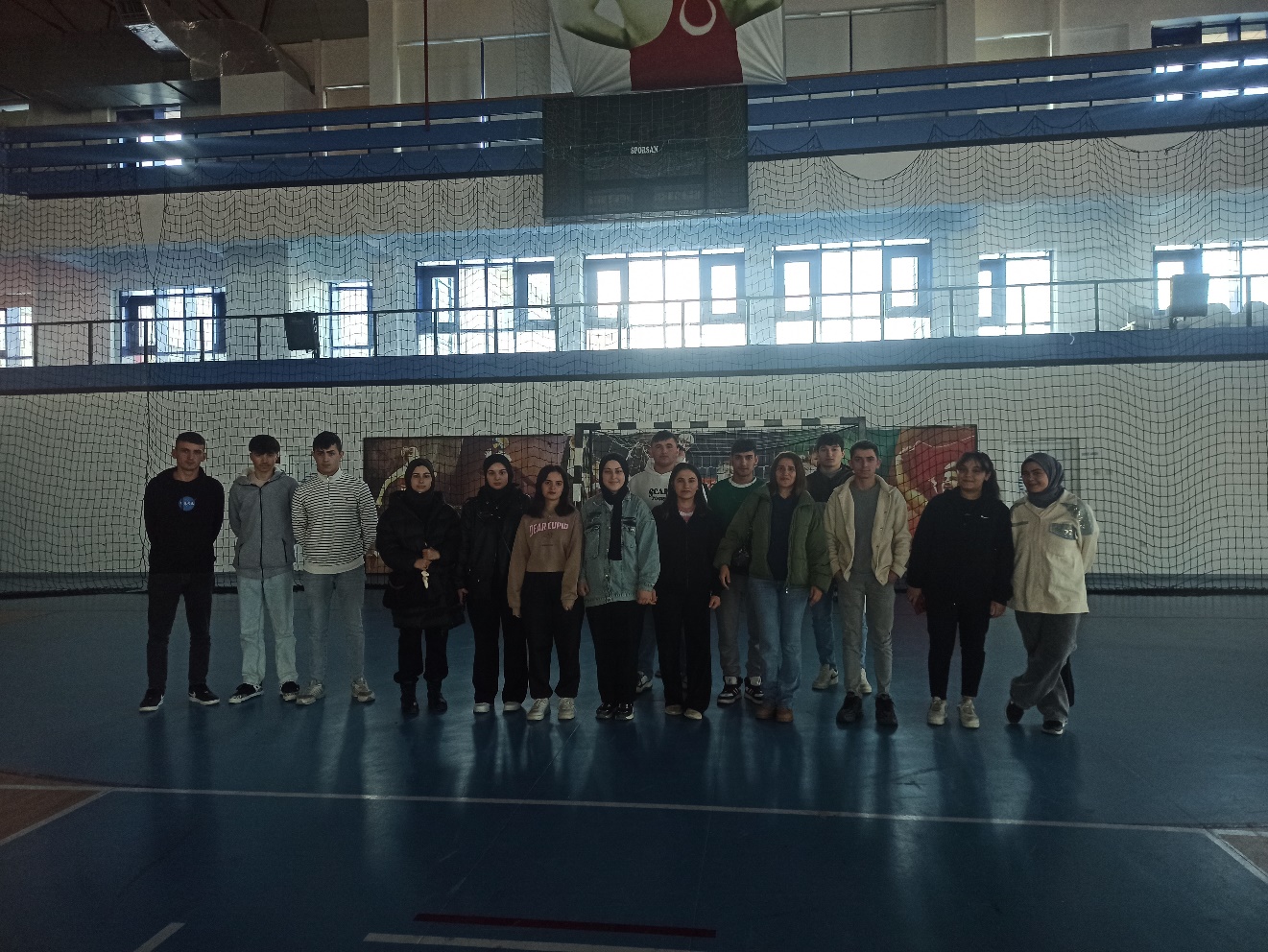 16.02.2025
50